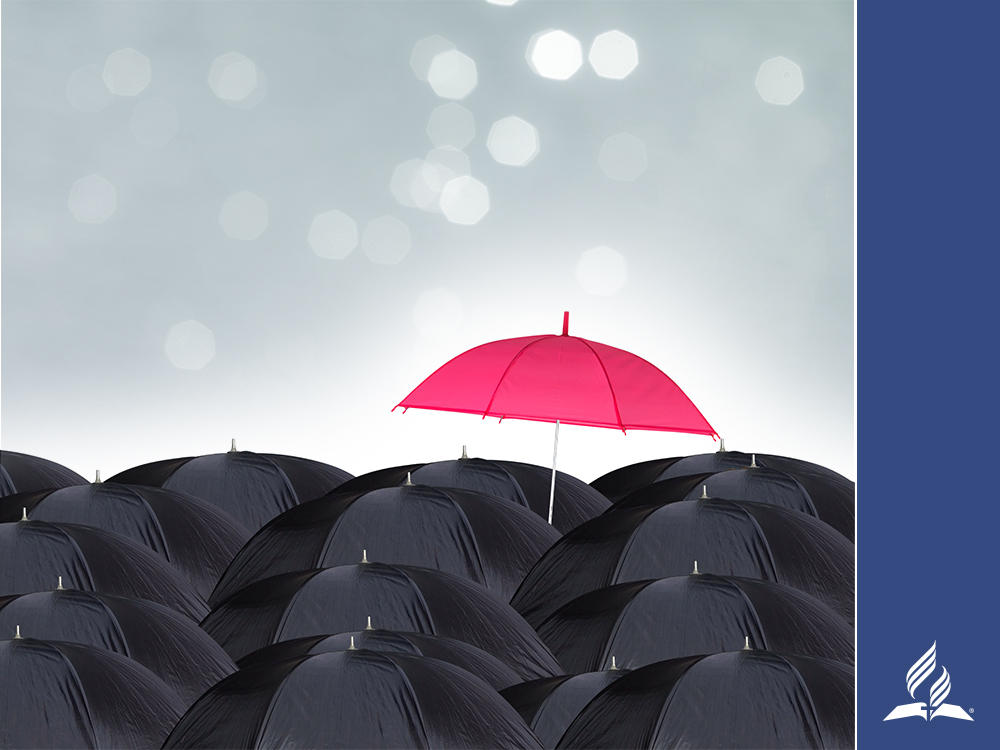 GOD’S PATH TO RESILIENCERELIGION AS A PROTECTOR
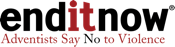 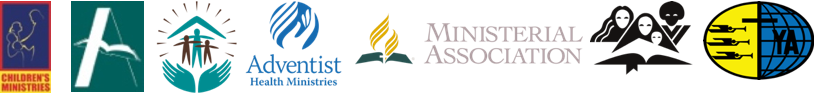 2019 ENDITNOW EMPHASIS DAY
WRITTEN BY JULIAN M. MELGOSA, PHD
ASSOCIATE DIRECTOR OF THE DEPARTMENT OF EDUCATION
GENERAL CONFERENCE OF SEVENTH-DAY ADVENTISTS
[Speaker Notes: God’s Path to Resilience

Written by Julian M. Melgosa, PhD
Associate Director of the Department of Education 
General Conference of Seventh-day Adventists
12501 Old Columbia Pike
Silver Spring, MD 20904
USA

Bibliography
White, Ellen G. Patriarchs and Prophets. Washington, D.C.: Review and Herald Publishing Association, 1890.

Except where noted, all Biblical texts are from New International Version.
Scripture quotations taken from The Holy Bible, New International Version® NIV ®
	Copyright © 1973 1978 1984 2011 by Biblica, Inc. TM
	Used by permission. All rights reserved worldwide.]
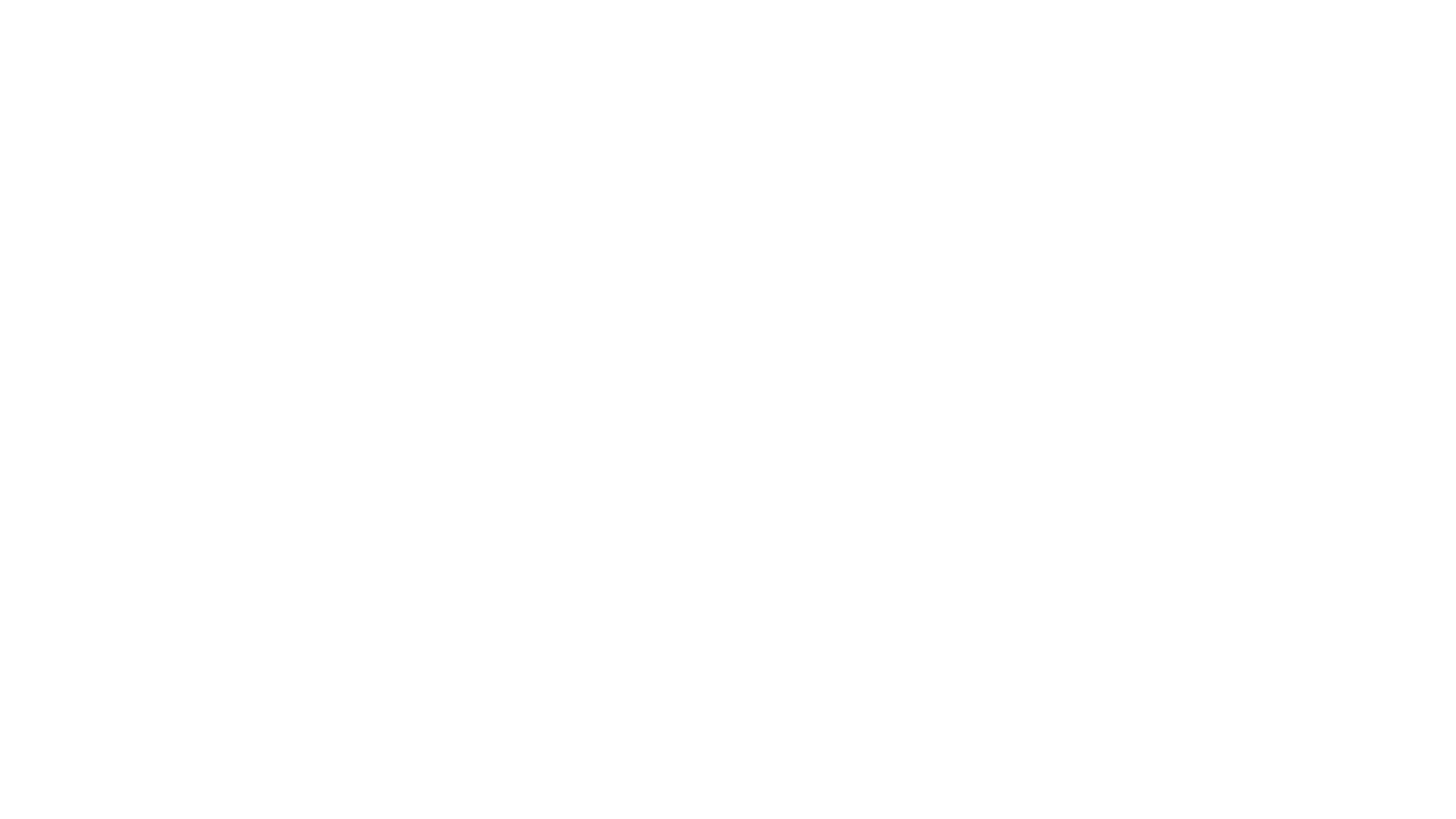 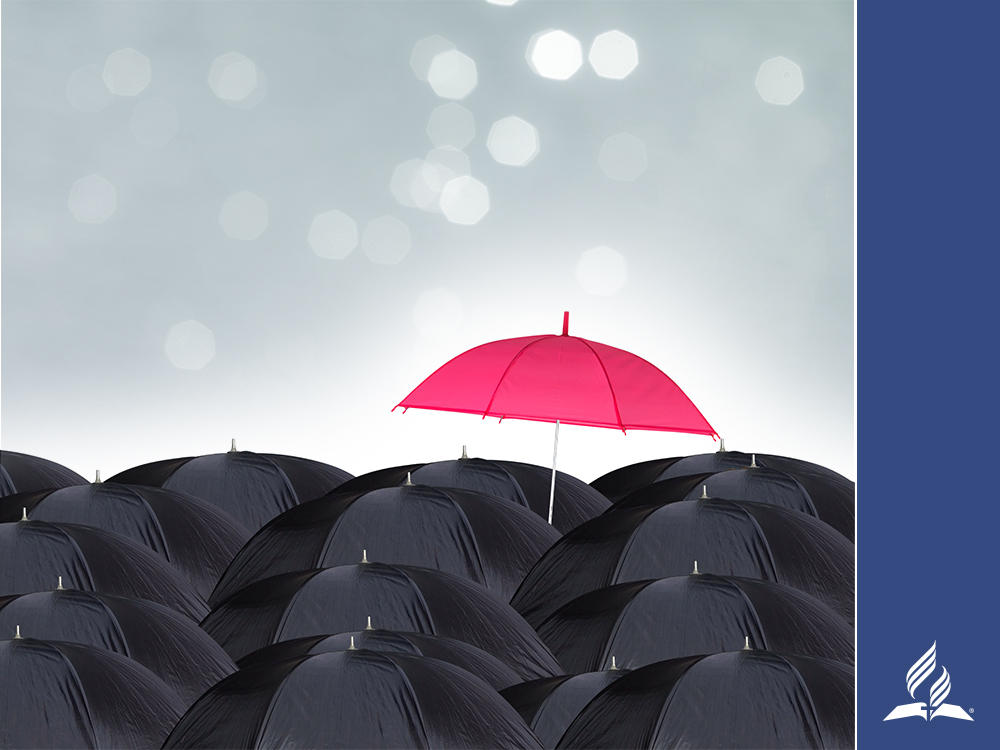 We are hard pressed on every side, 
but not crushed;
Perplexed, but not in despair,
Persecuted, but not abandoned,
Struck down, but not destroyed.
—2 Corinthians 4:8, 9
[Speaker Notes: Scripture Reading:
We are hard pressed on every side, but not crushed; 
perplexed, but not in despair, 
persecuted, but not abandoned, 
struck down, but not destroyed. 
2 Corinthians 4:8, 9 

INTRODUCTION
Abuse, whether experienced as a child, or through a violent act, or within the home, leaves scars that can last a lifetime. God is our Healer and our Helper in all our pain and trials. He has given us doctors, counselors, friends, and family members who will walk with us through the healing process. What is it in the human psyche that gives us the ability to rebound from life’s major challenges? Resilience. 

The good news is that God’s path to resilience can be learned by each of us. People need to feel hopeful and useful, and these God-given tendencies help us rebound and navigate the new normal with flexibility and adaptability. Today, we will look at both scientific and scriptural ways to develop resilience.]
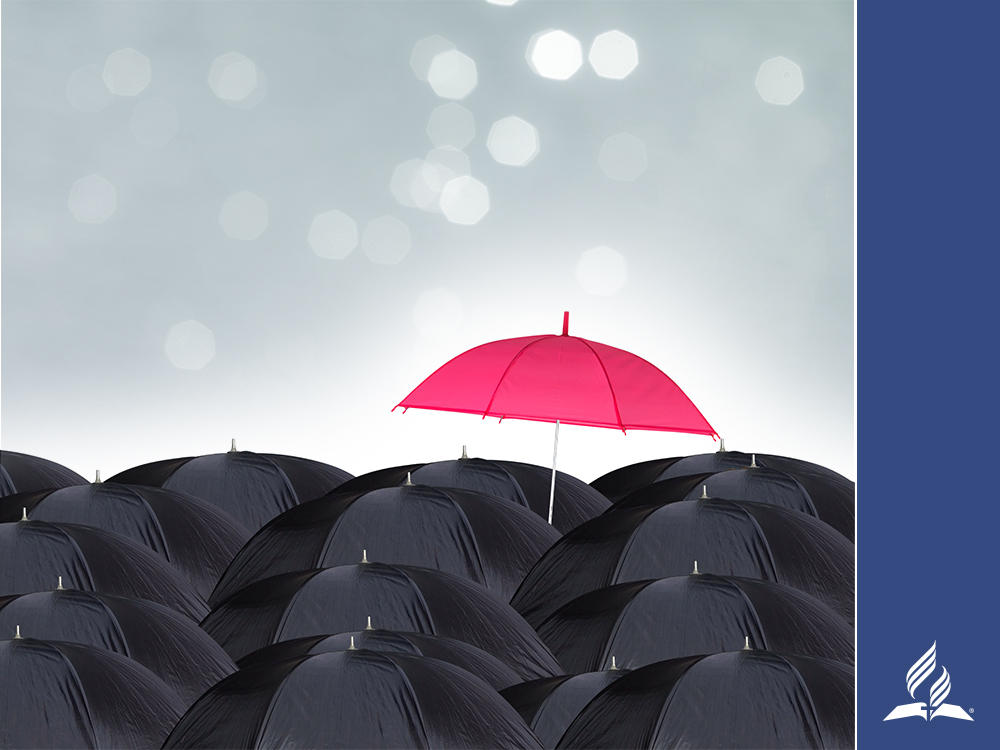 WHAT IS RESILIENCE?
First definition:
“The capability of a strained body to recover its size and shape after deformation caused especially by compressive stress.”

This kind of resilience is seen after pregnancy as a woman’s body returns to what it was before.
[Speaker Notes: But first, we must answer the question, what is resilience? 

The first entry in Merriam-Webster’s Collegiate Dictionary’s defines resilience as the “capability of a strained body to recover its size and shape after deformation caused especially by compressive stress.” This kind of resilience is seen after pregnancy as a woman’s body returns to what it was before.]
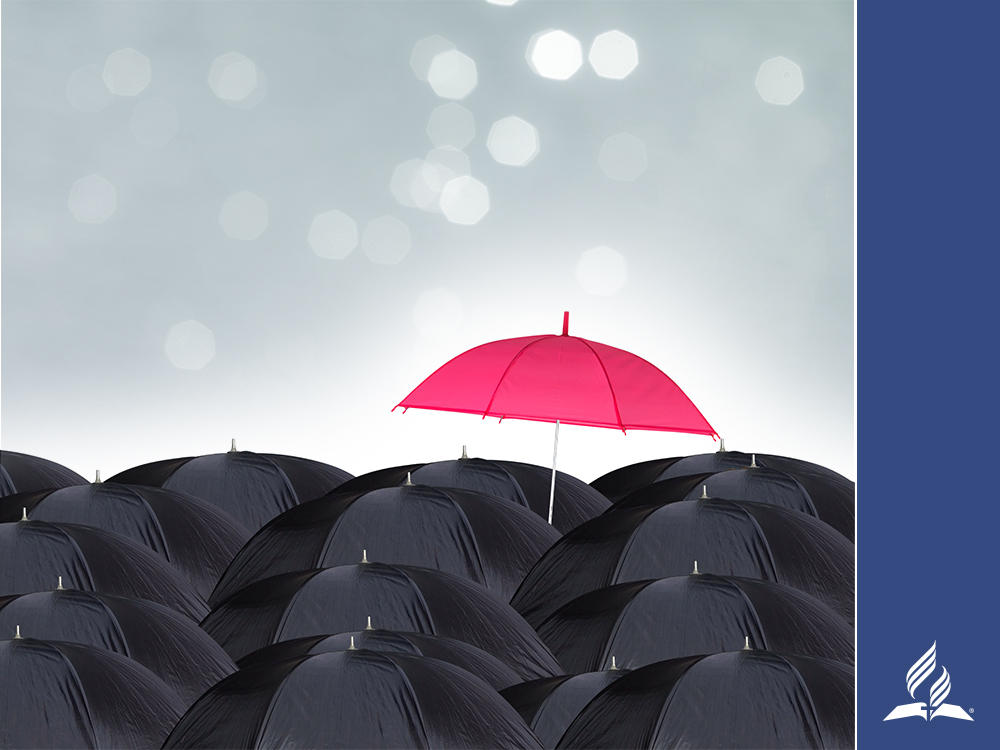 WHAT IS RESILIENCE?
Second definition:
“The ability to recover from or adjust easily to misfortune or change.”

This kind of resilience is the process of adapting well when faced with a traumatic event such as adversity, trauma, tragedy, and threats or significant sources of stress.
[Speaker Notes: The second definition is an “ability to recover from or adjust easily to misfortune or change.”  This kind of “Resilience is the process of adapting well when faced with a traumatic event such as adversity, trauma, tragedy, and threats or significant sources of stress.”1 



1 APA. See American Psychological Association. The Road to Resilience: what is resilience? Retrieved March 13, 2019. https://www.apa.org/helpcenter/road-resilience.]
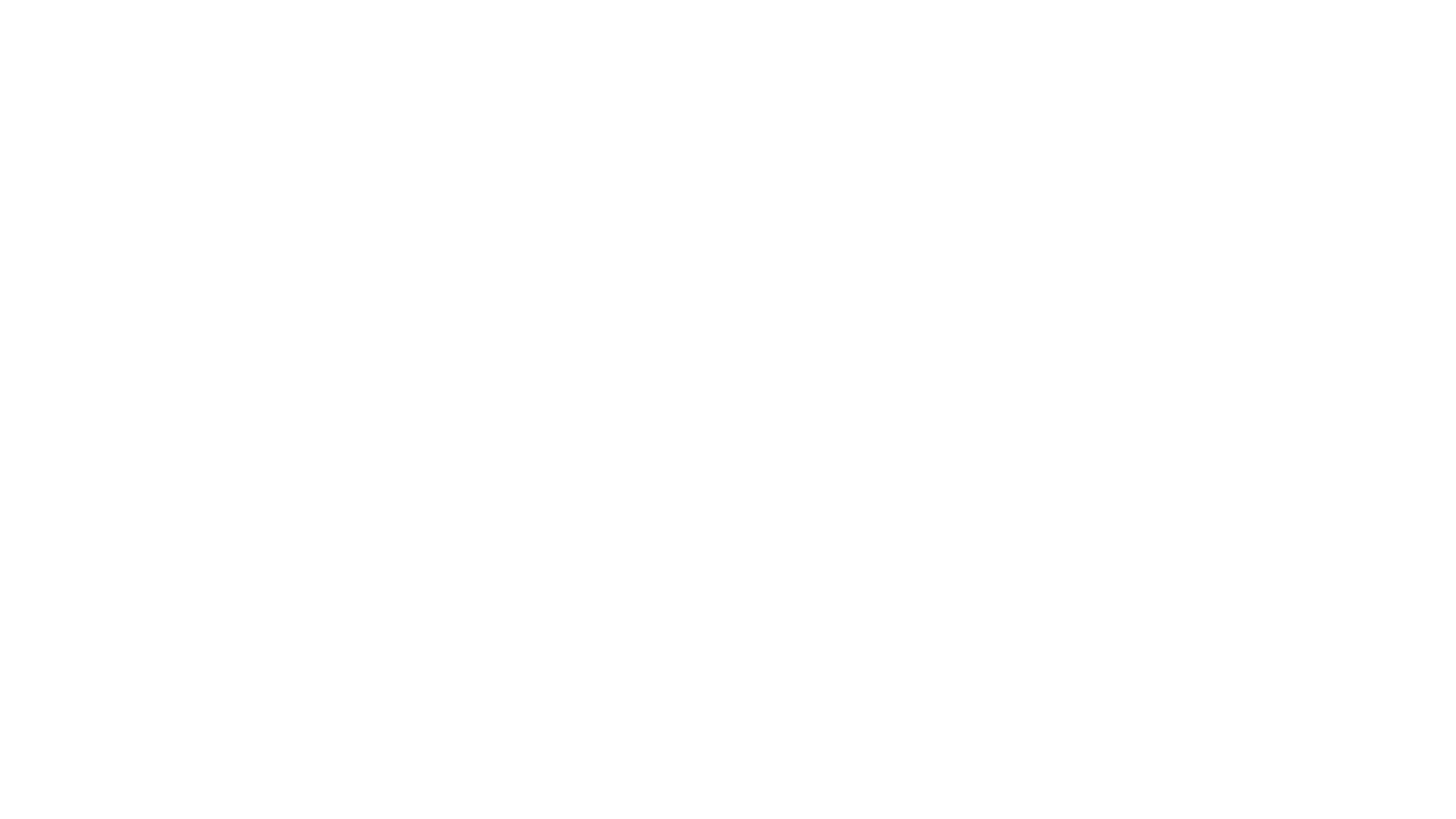 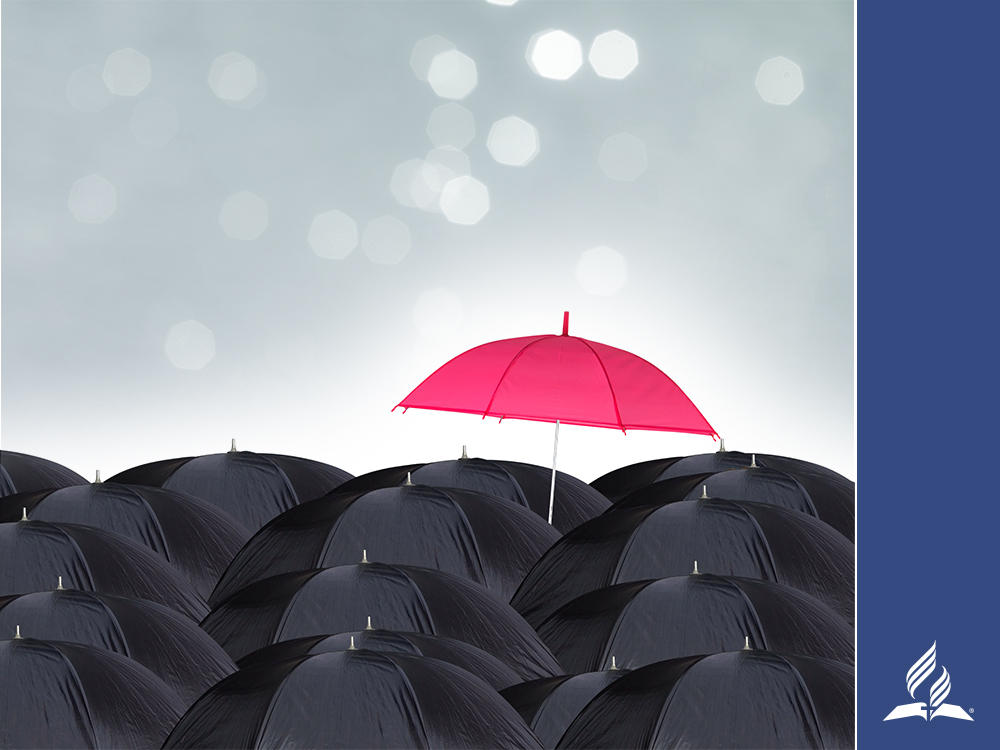 People need to feel
hopeful and useful.
These God-given tendencies
help them
bounce back and navigate
the new normal with
flexibility and adaptability.
[Speaker Notes: People need to feel hopeful and useful and these God-given tendencies help them bounce back and navigate the new normal with flexibility and adaptability.

One pastor has noticed that people may not return to the original form, but to a finer form or perhaps to a lesser form. “But at least there is this amazing ability to come back again after being bent . . . compressed . . . or stretched.” 2

Some life experiences that can cause significant stress and trauma are domestic abuse, being victim of crime (rape, assault), natural disaster, fire, terrorism, war, persecution, sudden death of a dear one, the betrayal of a spouse, the diagnosis of a terminal disease. Soldiers who survive the frontline of war are famous for being traumatized not only because their life is at risk, but because often they witness the serious injury and death of other combatants. 

When trauma occurs, the wounds leave psychological scars behind. Traumatic events can produce emotional and physical pain for a long time. Certain triggers cause victims to re-live the episodes of abuse. Carmen only needs a whiff of a brand of cologne to remember her abuser’s fingers around her neck. Sometimes when these intrusive memories rise, she feels the pain of the bruising on her neck, a bruise that no longer exists. Mark often wakes up from nightmares of his boss screaming directly into his ear when he was tyrannized by this cruel supervisor who demanded excessive work in an underpaid job. 

The process of healing may not be quick, but when we are healed, we are able to remember those events without experiencing pain and fear.




2 Rev. Philip A. C. Clarke. A Good Word for Resilience. Retrieved March 13, 2019. http://www.philipclarke.org/sermons/A%20GOOD%20WORD%20FOR%20RESILIENCE.pdf.]
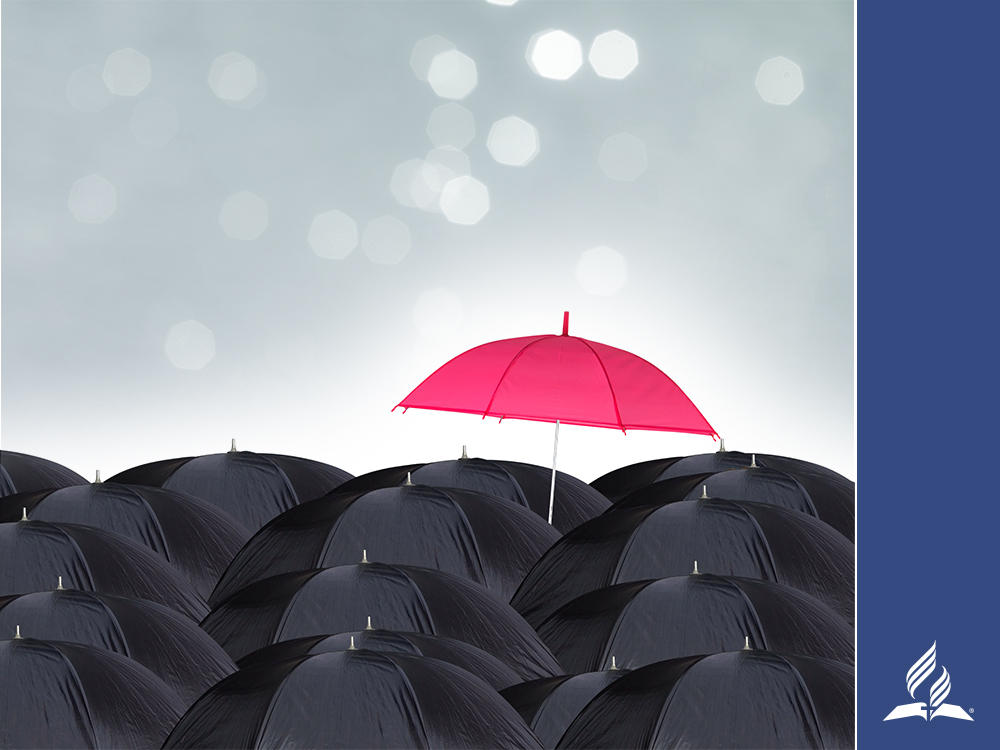 GOD PROVIDED A PATH TO RESILIENCE for Carmen and Mark using spiritual strategies
They found peace through reciting and memorizing assuring scripture promises.
They found support in a caring community of believers at church.
They found solace in prayer as they developed friends with God, confiding in Him their deepest feelings and simply talking to Him throughout the day as their best friend.
[Speaker Notes: How did Carmen and Mark get past the pain and fear?

God provided a path to resilience for Carmen and Mark with spiritual strategies. They found peace through reciting and memorizing reassuring scripture promises. They found support in a caring community of believers at church. They found solace in prayer as they developed a friendship with God, confiding in Him their deepest feelings and simply talking to Him throughout the day as their best friend. 

Joseph M. Scriven also understood this kind of prayer when he penned the words to the beloved hymn, “What a Friend We Have in Jesus.” His poem concludes with “Precious Savior, still our refuge, Take it to the Lord in prayer…In His arms He’ll take and shield thee, thou wilt find a solace there.” 

How do Christians understand resilience? When we go through a traumatic event, we ask God, “What are teaching me? What lessons do I need to learn?” “How do I need to grow from this experience?” And God provides a path to resilience for us. 

From the beginning of the Bible to the end, we read stories of people who face difficulty, who experience abuse and tragedy, and yet they become courageous through trauma. Ever since Adam and Eve lost their home in the Garden, humanity has discovered behaviors and thoughts that lead to resilience.]
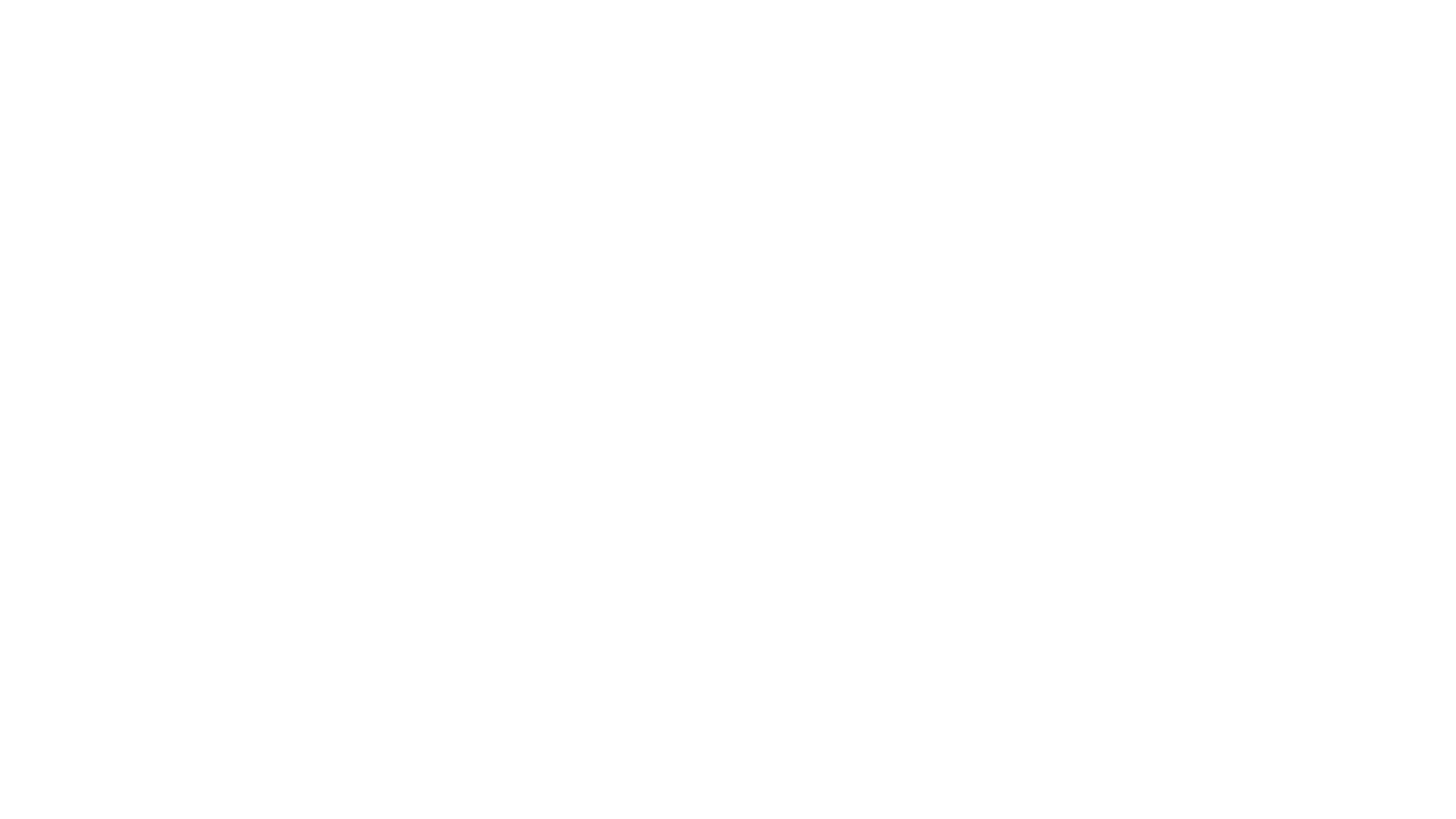 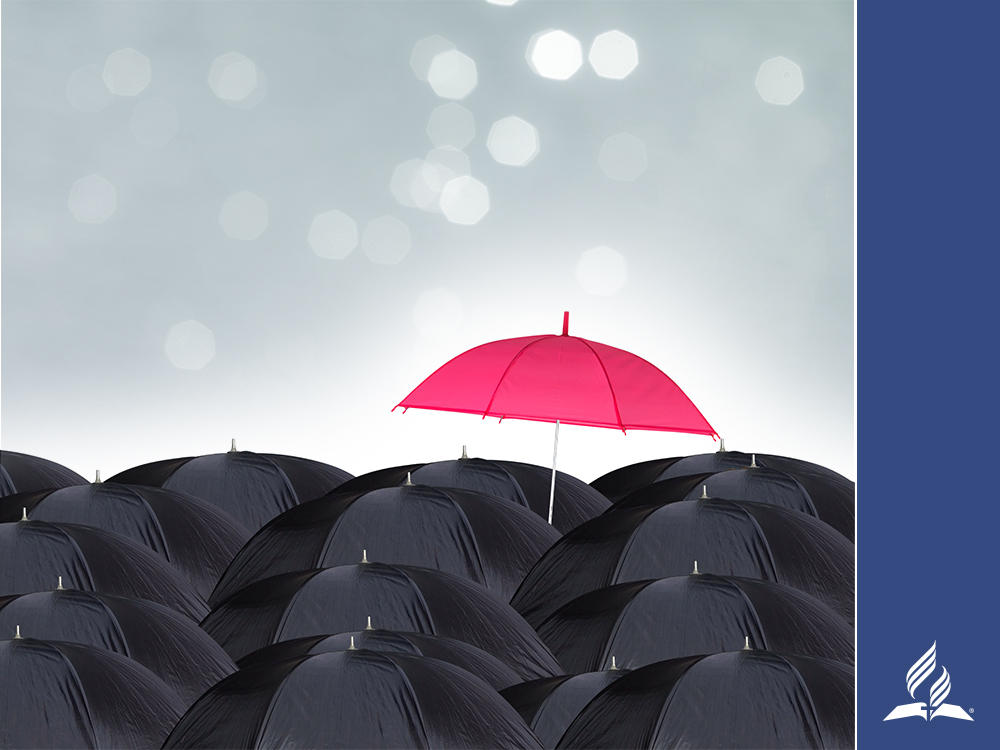 RESILIENCE IS . . .
Resilience is not a personality trait.
Resilience is a lifestyle that must be learned and practiced.
Resilience is bouncing back, continuing on, rebuilding, forgiving, and resuming the generous, loving life God wants us to live.
[Speaker Notes: Resilience is not a personality trait. 
Resilience is a lifestyle that must be learned and practiced. 
Resilience is bouncing back, continuing on, rebuilding, forgiving, and resuming the generous, loving life God wants us to live. 

Sometimes tragic events occur because of wrong choices we make. Jacob faces his brother Esau while carrying the guilt of stealing the birthright. Because of King David’s sin with Bathsheba, he experiences the death of their newborn son. Other times, however, the person does not make the wrong choice yet becomes a victim of trauma, as in the case of Tamar who is raped.

Paul does not make the wrong choice in being an evangelist and missionary for God, yet throughout his ministry Paul experiences trauma in abuse and persecution. He is terrorized by mobs. He is stoned and taken for dead. He is hauled into court and unjustly accused. He is beaten and put in prison chains. He is shipwrecked and even bitten by a poisonous snake. And most of these events occur multiple times.]
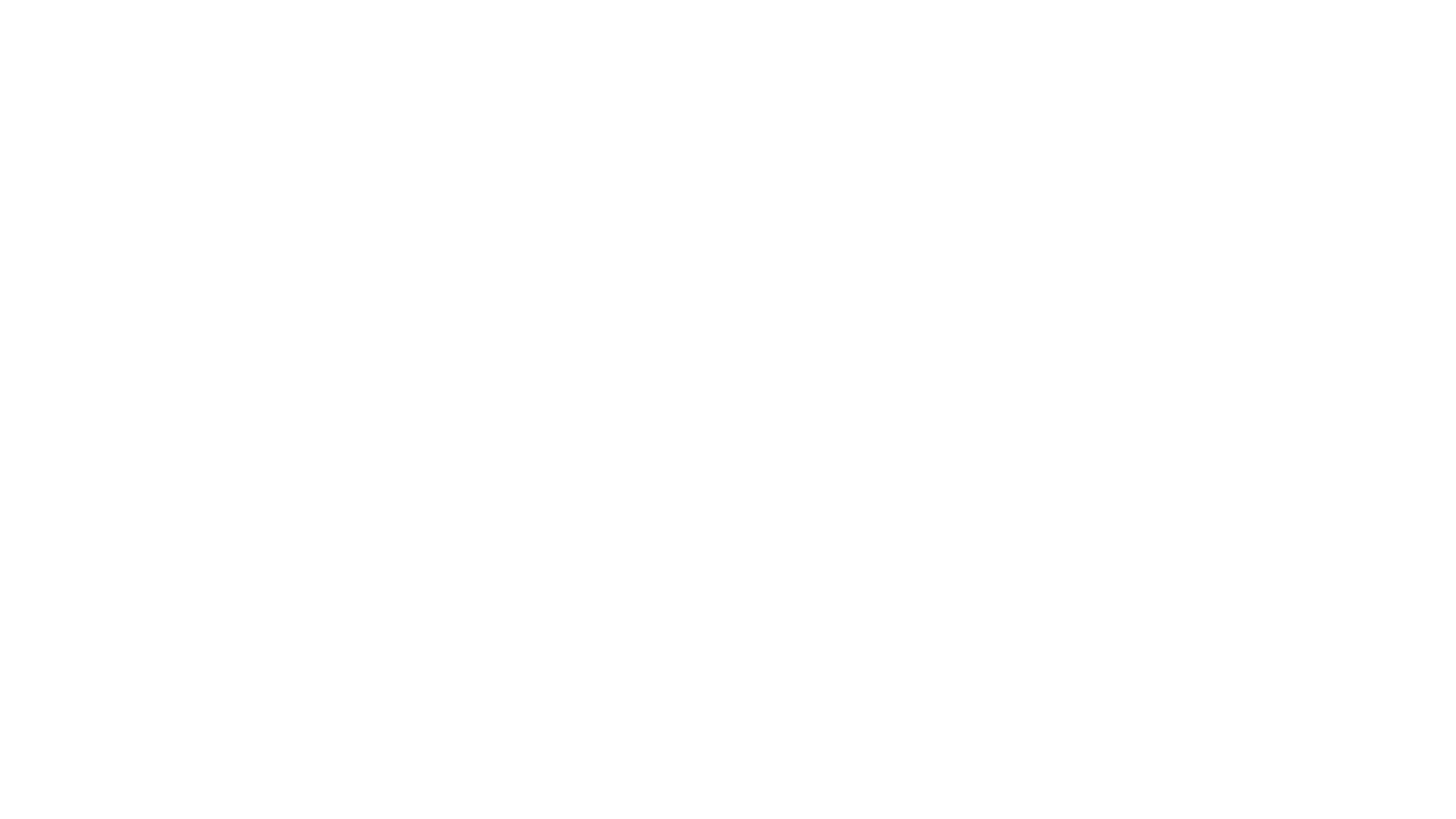 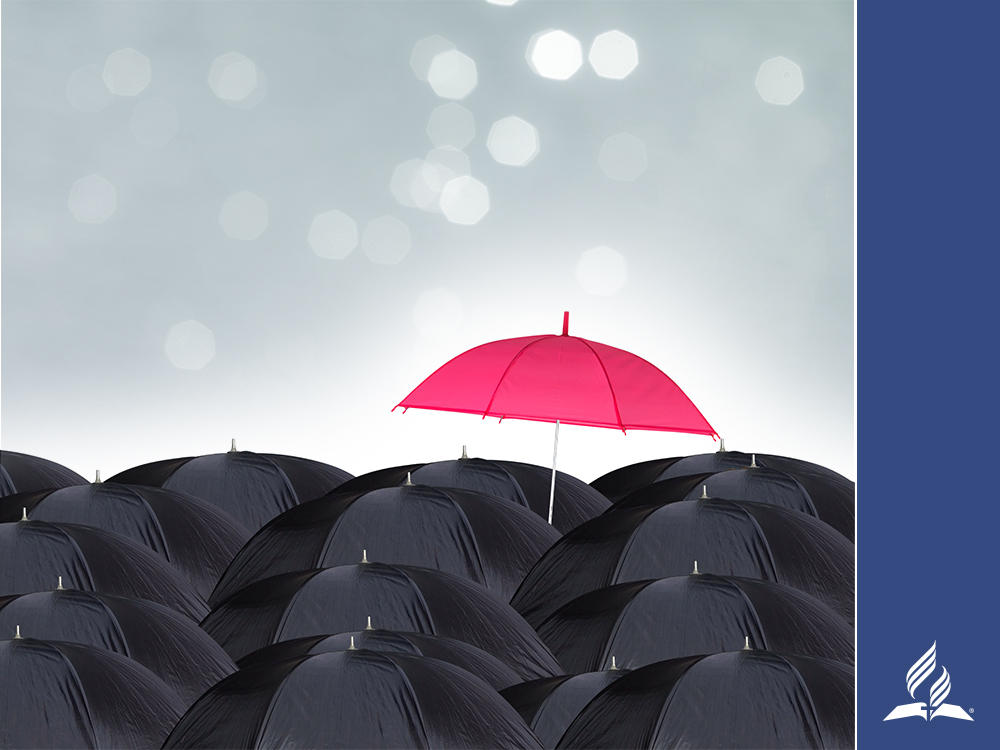 We are hard pressed on every side, but not crushed;
Perplexed, but not in despair,
Persecuted, but not abandoned,
Struck down, but not destroyed. 
—2 Corinthians 4:8, 9

Resilience is ordinary,
not extraordinary.
[Speaker Notes: Paul’s resilience is evident when he writes the memorable words, We are hard pressed on every side, but not crushed; perplexed, but not in despair, persecuted, but not abandoned, struck down, but not destroyed (2 Corinthians 4:8, 9).

This attitude may seem unnatural; this ability may seem supernatural. But “resilience is ordinary, not extraordinary. It is available for every one of us.

The physical effects of the constant upheaval of living conditions such as domestic abuse and the violence of war produce significant sources of stress. The emotional factors of constant turmoil in relationships, financial anxiety, and health issues, produce significant sources of stress. The unrelenting disruption of uncertainty, fear, hurt, anxiety, and pain can feel depressing and devastating. But resilience is ordinary, not extraordinary,3 for humans enduring such hardships.
 

3 APA. The Road to Resilience: what is resilience? Retrieved March 13, 2019. https://www.apa.org/helpcenter/road-resilience.]
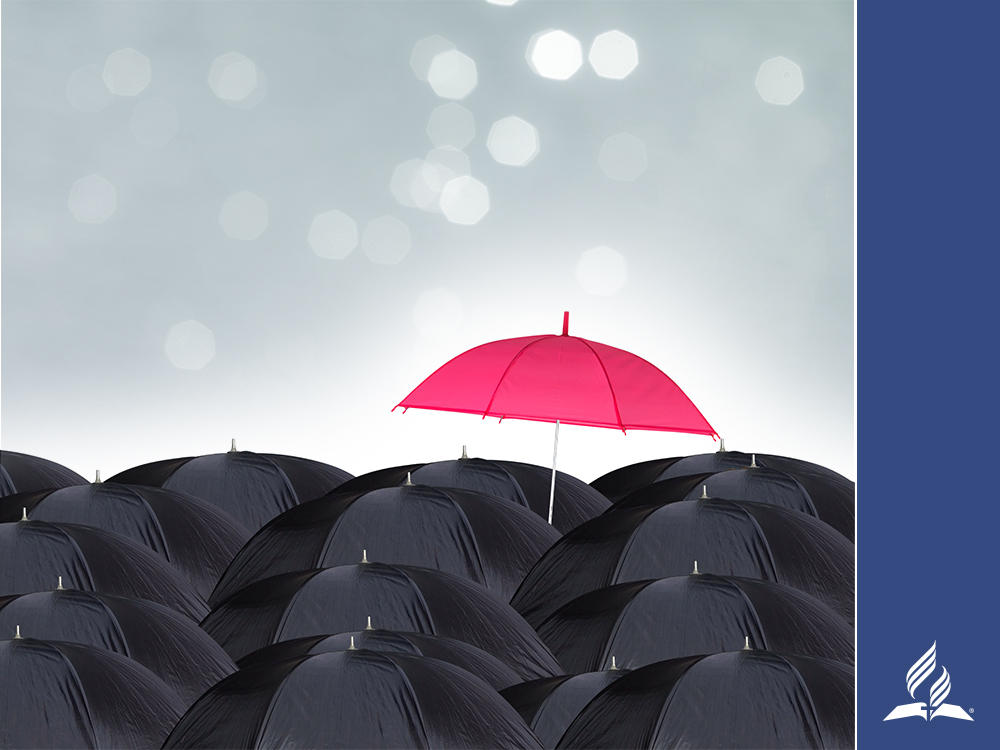 MASTERY OF RESILIENCE DEPENDS ON
How we handle significant sources of stress 
What our support system looks like
If we remain open to God’s counsel

With the wisdom of God, we are able to find resolution to problems, make a plan, and move on. We emerge from suffering with renewed strength and purpose. We often find that our experience helps us to relate to other victims with greater sensitivity, understanding, and grace.
[Speaker Notes: Our mastery of resilience is related to how we handle significant sources of stress and what our support system looks like. Research tells us that being surrounded by supportive relationships within and outside the family is the primary factor for developing resilience. “Relationships that create love and trust, [that] provide role models, and [that] offer encouragement and reassurance help bolster a person’s resilience.” 4

Is Jesus the most important person in your support network? God provides a path of resilience for us with spiritual strategies. If we remain open to God’s counsel, we experience more positive results in developing resilience. With the wisdom of God, we are able to find resolution to problems, make a plan, and move on. We emerge from suffering with renewed strength and purpose. 

Often as survivors of a traumatic event, we find that our experience helps us relate to other victims with greater sensitivity, understanding and grace. As we support and reassure other victims, we become the arms of Jesus lifting up the wounded and making His presence felt.



4 APA. The Road to Resilience: resilience factors and strategies. Retrieved March 13, 2019. 
https://www.apa.org/helpcenter/road-resilience.]
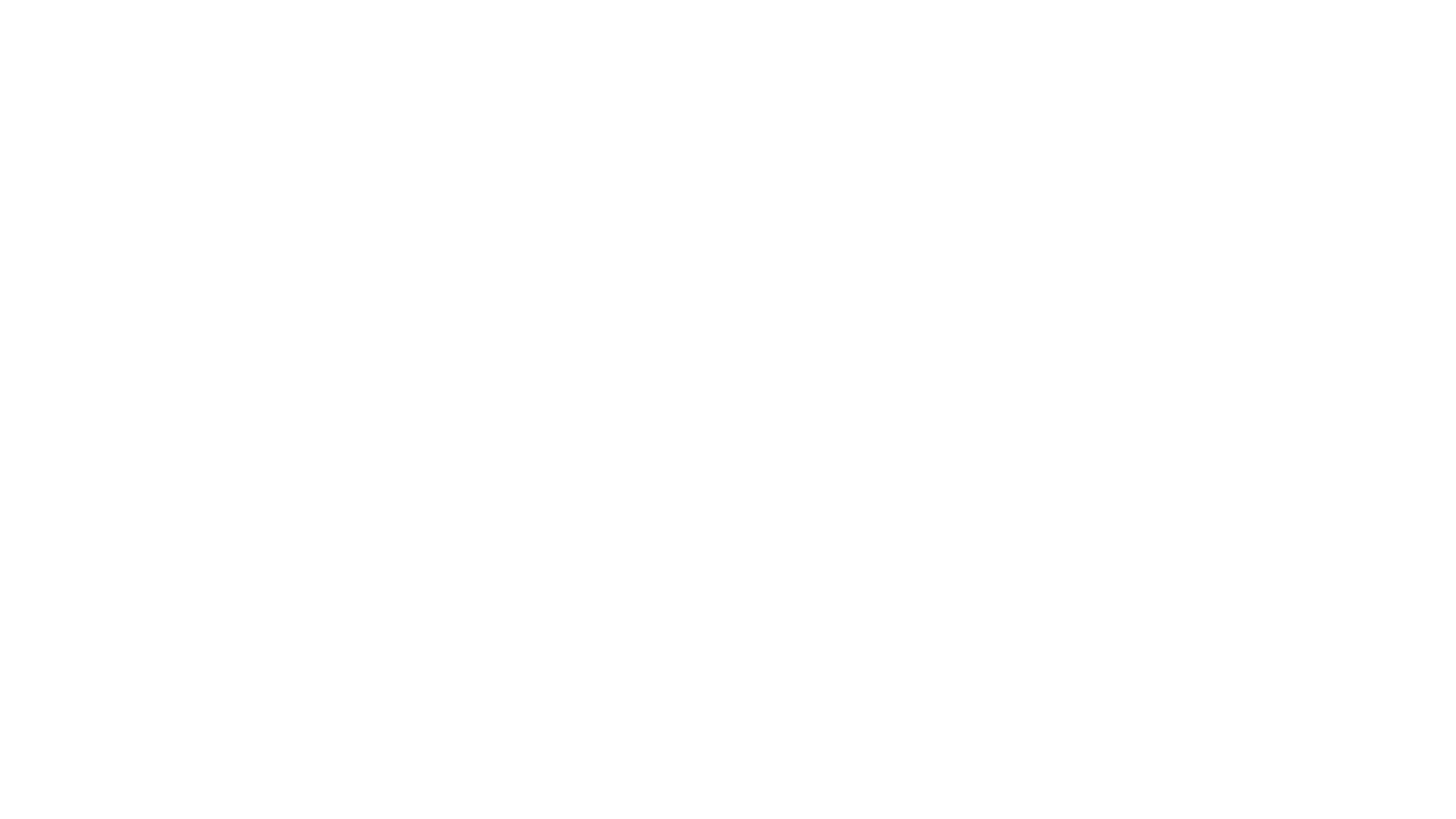 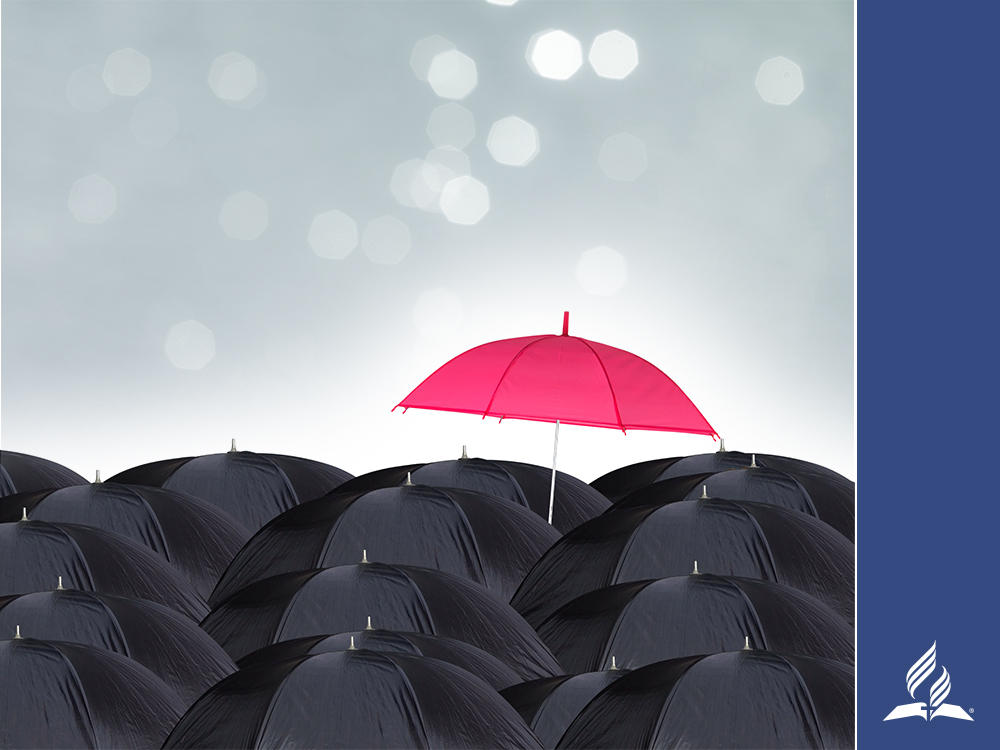 You cannot develop resilience in the religious realm without understanding how God feels about you. 

The most important person in the world to God . . . IS YOU.
He loves you with an everlasting love. 
He redeems you by His blood.
[Speaker Notes: Resilience in the religious realm
You cannot develop resilience in the religious realm without understanding how God feels about you. 
The most important person in the world to God is you. 
He loves you with an everlasting love.
He redeems you by His blood.]
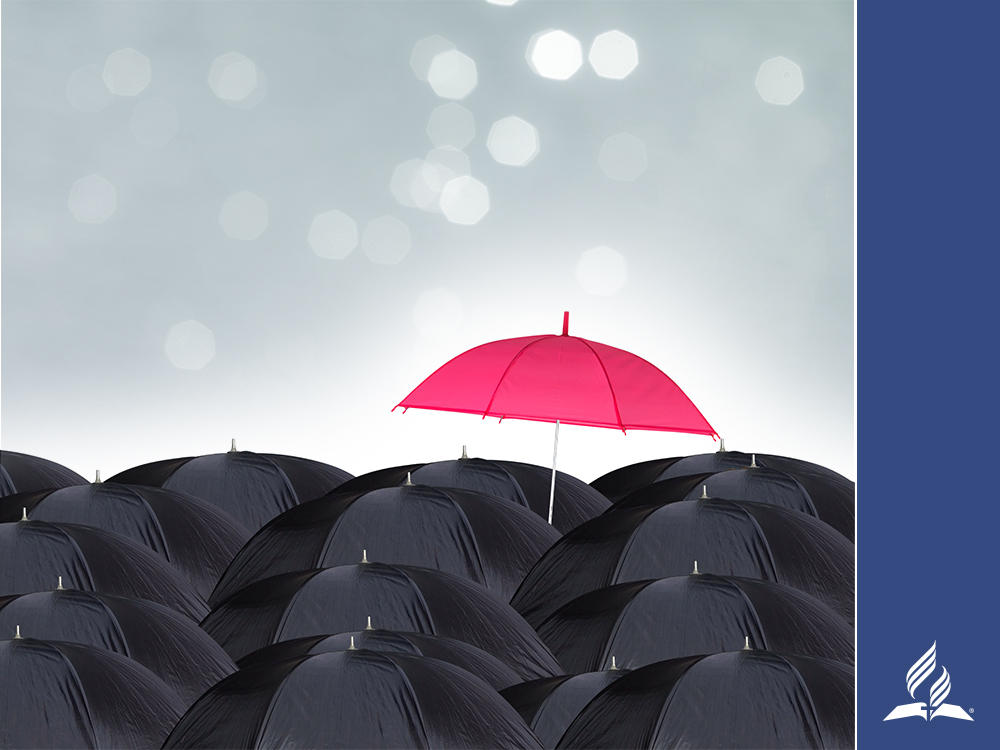 He names you as His heir—His sons and daughters. 
He crowns you with glory and honor—His royal princes and princesses.
He covers you with a robe of righteousness so that you are able to love and forgive like Jesus.
His divine love provides stability, confidence, purpose, and desire to live like Jesus.
[Speaker Notes: He names you as His heir—His sons and daughters. 
He crowns you with glory and honor—His royal princes and princesses. 
He covers you with a robe of righteousness so that you are able to love and forgive like Jesus. 
His divine love provides stability, confidence, purpose, and desire to live like Jesus. 

One preacher identifies spiritual lifestyle factors from the ministry of Jesus that help us build resilience by: 
Having a clear purpose
Forgiving those who hurt you
Practicing self-control
Moving on5 

We will review four Biblical characters, Adam and Eve, Jacob, David, and Naomi, who experience some form of event that today is considered traumatic. The Bible presents these stories in order for us to become acquainted with people who experience trauma. As these broken people make choices for allowing God to work in their lives, we learn from their mistakes and also from their victories. 

Abusive experiences—or for that matter any difficult and traumatic event—do not need to keep us chained in darkness. When God is with us, darkness flees away from His glorious light. Yes, the experience may be difficult, and the path may be dark, but God does not promise us a smooth road or an easy journey. Even in dark times, we find notes of hope in His hands. We hold on tightly to God’s promise that He will walk with us as we press on through the valleys and shadows. With God walking besides us, we discover we can sing the song with David,
“Even though I walk
through the darkest valley,
I will fear no evil, 
for you are with me” (Psalm 23:4).


5 These four lifestyle habits are described by Ray Ellis. SermonCentral.com. Resilience is a Daily Habit, August 28, 2016. Retrieved March 13, 2019. https://www.sermoncentral.com/sermons/print?sermonId=94260.]
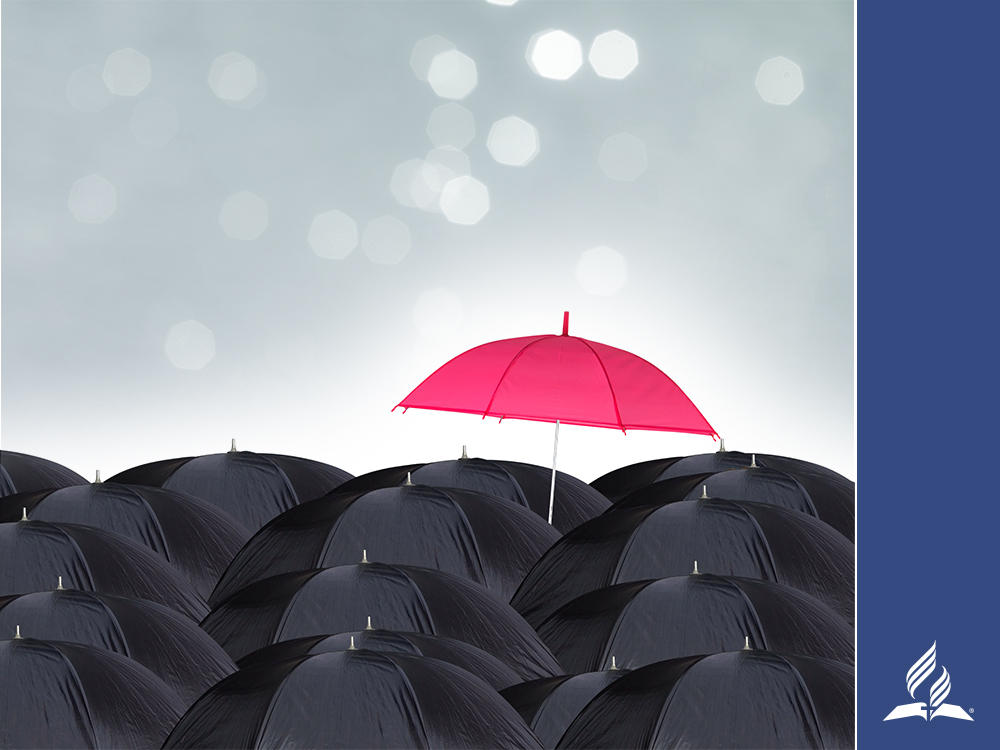 ADAM and EVE
Now Cain said to his brother Abel, 
“Let’s go out to the field.” 
While they were in the field, 
Cain attacked his brother Abel 
and killed him.
—Genesis 4:8
[Speaker Notes: ADAM AND EVE
“Now Cain said to his brother Abel, ‘Let’s go out to the field.’ While they were in the field, Cain attacked his brother Abel and killed him” (Genesis 4:8).
 
Adam and Eve are stunned by the unthinkable, horrific attack of one son killing the other. On that one day, Adam and Eve lost two sons: one to death, the other to extreme estrangement. They naturally suffer the classic symptoms of emotional trauma. For every parent, losing a child is one of the most traumatic events in life. For some time after the loss of a child, parents often experience recurrent, intrusive, distressing memories. Contemporary data show that parents who lose a child are prone to depression, anxiety, and the physical effects of stress (hypertension, migraines, digestive complications, alteration of the immune system), reduction of life span and, in some cases, their faith is shaken and lost. 

Surely on that dark day Adam and Eve remember and relive their own disobedience in the Garden of Eden and cannot help experiencing guilt and anguish when they recall the words of the Lord God, “but you must not eat from the tree of the knowledge of good and evil, for when you eat from it you will certainly die” (Genesis 2:17, emphasis added). The death of Abel and the sin of Cain are delayed consequences of their own disobedience and will constantly remind the grieving parents of the prophecy they will surely die.]
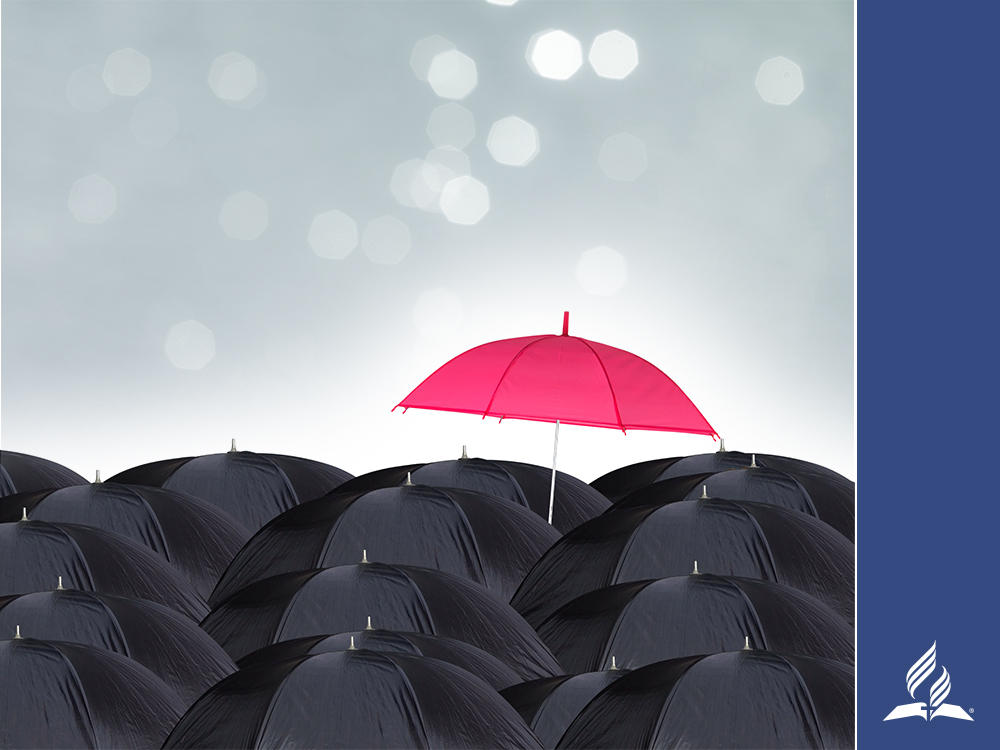 GOD PROVIDES A PATH TO RESILIENCE for Adam and Eve
Things that Adam and Eve must have been able to accomplish are identified as components of resiliency: 

Lean in faith on God.
Face fears.
Accept things they cannot change.
Look for meaning in the experiences of both past and present mistakes.
Grasp the important life lesson that bad things can—and do—happen to anyone.
[Speaker Notes: How did they manage to get through that pain and sorrow and move on?

God provides a path to resilience for Adam and Eve. Losing their first home was practice for losing their first two sons. Adam and Eve must have been able to accomplish things that are identified today as components of resiliency: 
Lean in faith on God.
Face fears.
Accept things they cannot change.
Look for meaning in the experiences of both past and present mistakes.
Grasp the important life lesson that bad things can—and do—happen to anyone.6 

As for Seth, he succeeds Adam as patriarch who depends on God’s promises and leads his family in prayer and in worshiping the Lord. “Seth also had a son, and he named him Enosh. At that time men began to call on the name of the Lord” (Genesis 4:26).


6 These five factors are identified for developing resilience at Brainline.org. Resilience: What Is It? Retrieved March 13, 2019. https://www.brainline.org/article/resilience-what-it.]
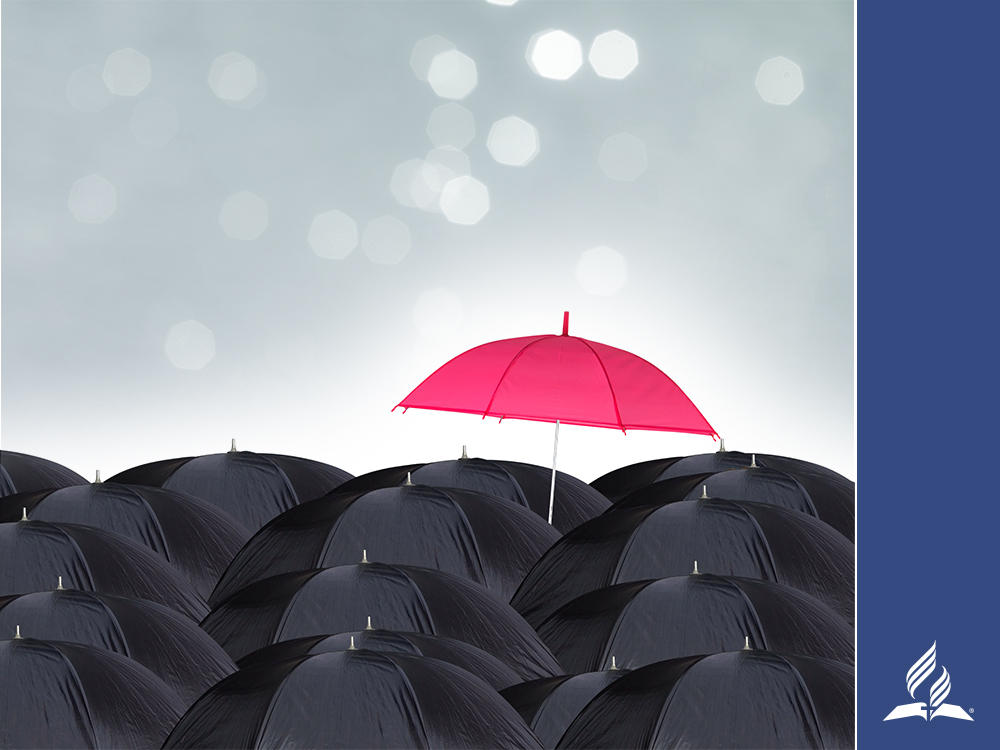 GOD ALSO PROVIDES A PATH TO RESILIENCE for Adam and Eve using spiritual strategies
They learn to find strength in the meaning and purpose
of their own lives and
 in the life of their newborn son.
They learn to put things into perspective
with the understanding that a Savior is promised and
that there is a time for sadness and a time for joy. 
They grow in their understanding
of the enormity of their sin
and the magnitude of the promise of the Savior.
[Speaker Notes: God also provides a path to resilience for Adam and Eve using spiritual strategies. Even while they grieve over the sudden loss and rejection of their sons, Adam and Eve are blessed with joy and hope through the birth of another son whom God appoints as the progenitor of the promised Savior. Eve calls her son Seth [compensation, substitution], for “God has granted me another child in place of Abel, since Cain killed him” (Genesis 4:25). 

The guidance and coaching of the Lord helps Adam and Eve learn to find strength in the “meaning and purpose of their lives” and in the life of their newborn son. They learn to “put things into perspective” 7 with the understanding that a Savior is promised and that there is a time for sadness and a time for joy. 

God’s path to resilience for Adam and Eve includes growing in their understanding of the enormity of their sin and in the magnitude of the promise of the Savior (Genesis 3:15). According to Ellen White, Adam “witnesse[s] the wide-spread corruption that was to finally cause the destruction of the world by a flood” and he understands the Flood will be an act of mercy bringing an end to suffering and sorrow (Patriarchs and Prophets, 82). 



7 These two factors are identified for developing resilience at Brainline.org. Resilience: What Is It? Retrieved March 13, 2019. https://www.brainline.org/article/resilience-what-it]
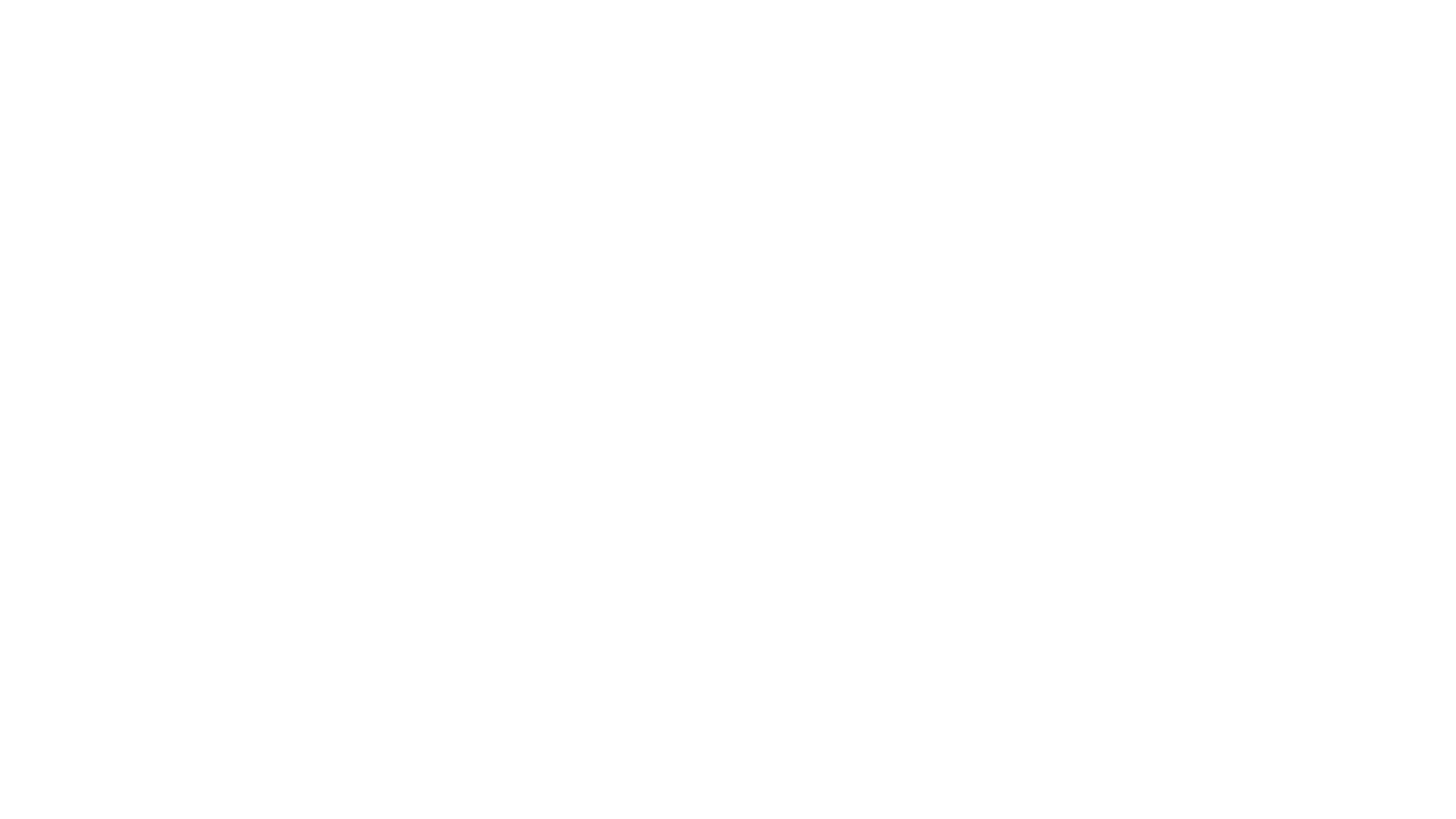 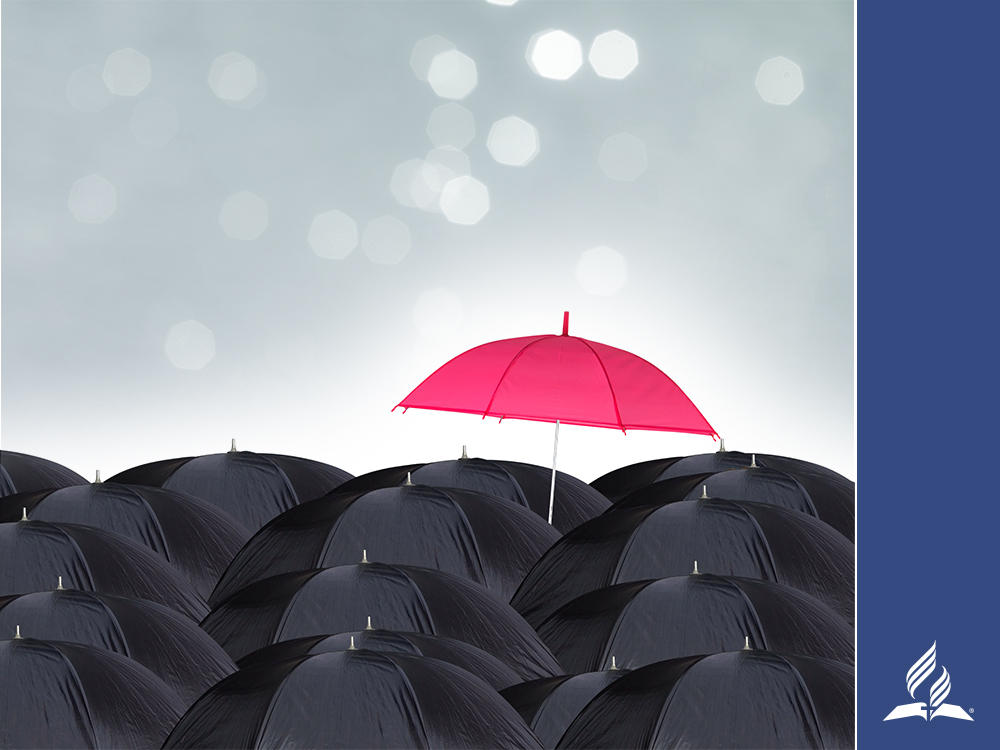 JACOB
In great fear and distress Jacob divided the people who were with him into two groups, and the flocks and herds and camels as well. He thought, “If Esau comes and attacks one group, the group that is left may escape.”
—Genesis 32:7, 8
[Speaker Notes: JACOB
In great fear and distress Jacob divided the people who were with him into two groups, and the flocks and herds and camels as well. He thought, “If Esau comes and attacks one group, the group that is left may escape” (Genesis 32:7, 8).
 
This is an intense moment. Jacob is notably altered emotionally. Not only does he feel the weight of his guilt for deceiving his brother, but four hundred men led by Esau are marching toward him. The last known communication from Esau were the words, “I will kill my brother Jacob” (Genesis 27:41). Jacob is greatly afraid and distressed. Other Bible versions read, “frightened” (GNT), “terrified” (NLT), and with “mounting terror” (ISV). His family and servants are unarmed and unprepared for battle. He divides his people and animals into two companies, so that if half perish, the remaining half might escape. It is a matter of survival for himself, his family, his animals, and all his possessions.]
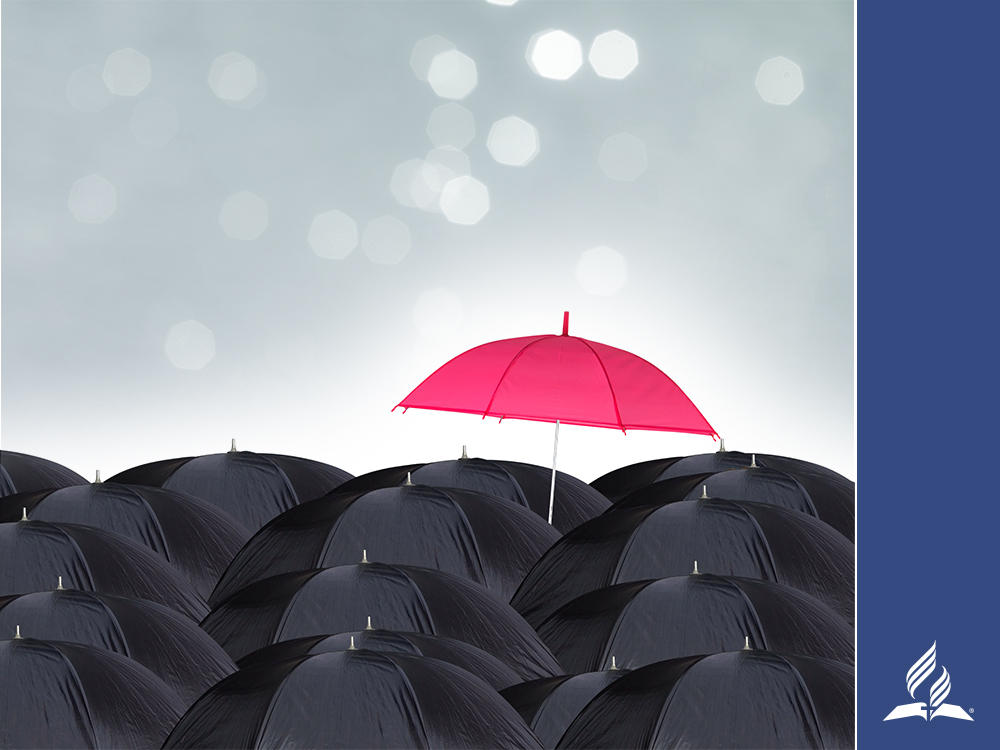 GOD PROVIDES A PATH TO RESILIENCE for Jacob
Jacob demonstrates strategies that are now understood as building blocks for resilience:
He accepts that change is a part of living. 
He moves toward his goals. 
He takes decisive action. 
He keeps things in perspective. 
He maintains a hopeful outlook.
He copes sensibly with fear and demonstrates gratefulness.
[Speaker Notes: How does Jacob overcome his terror and make things right with his brother? 

God provides a path to resilience for Jacob. The Lord allows Jacob to wrestle and struggle with Him. At first Jacob’s struggle is in fear of losing his life because he assumes the stranger has been sent by Esau to kill him. He probably tries to overpower the man at first, then to escape. The more Jacob wrestles, the more desperate he becomes. Perhaps he wrestles in his mind with God, questioning God why he was called to return to Canaan only to be caught between two life-threatening conditions. Laban chases after Jacob to capture or punish him and Esau races toward Jacob to kill him. 

Eventually, Jacob realizes he is gripping the arms of a heavenly being. He continues the struggle because he needs forgiveness and legitimate blessing from God. Wrestling with God allows Jacob to receive forgiveness from his brother, because it is only as we have been forgiven that we can forgive or ask for forgiveness from others.

As the morning dawns, Jacob demonstrates strategies that are now understood as building blocks for resilience: 
He accepts that change is a part of living. 
He moves toward his goals. 
He takes decisive action. 
He keeps things in perspective. 
He maintains a hopeful outlook. 8

Jacob copes sensibly with fear and avoids seeing the situation as a crisis which is escalating into an unsurmountable problem. As he prepares gifts for Esau, he demonstrates gratefulness, another aspect of resilience. The once boastful Jacob displays humility and graciousness through his verbal and non-verbal behaviors toward his brother Esau as depicted in Genesis 33.

What Jacob doesn’t know is that God is working ahead of him. Ellen White tells us, “While Jacob was wrestling with the Angel, another heavenly messenger was sent to Esau. In a dream, Esau beheld his brother for twenty years an exile from his father’s house; he witnessed his grief at finding his mother dead; he saw him encompassed by the hosts of God. This dream was related by Esau to his soldiers, with the charge not to harm Jacob, for the God of his father was with him” (Patriarchs and Prophets, 198).



8 APA. These five strategies are identified by the APA. The Road to Resilience: ten ways to build resilience. Retrieved March 13, 2019. https://www.apa.org/helpcenter/road-resilience.]
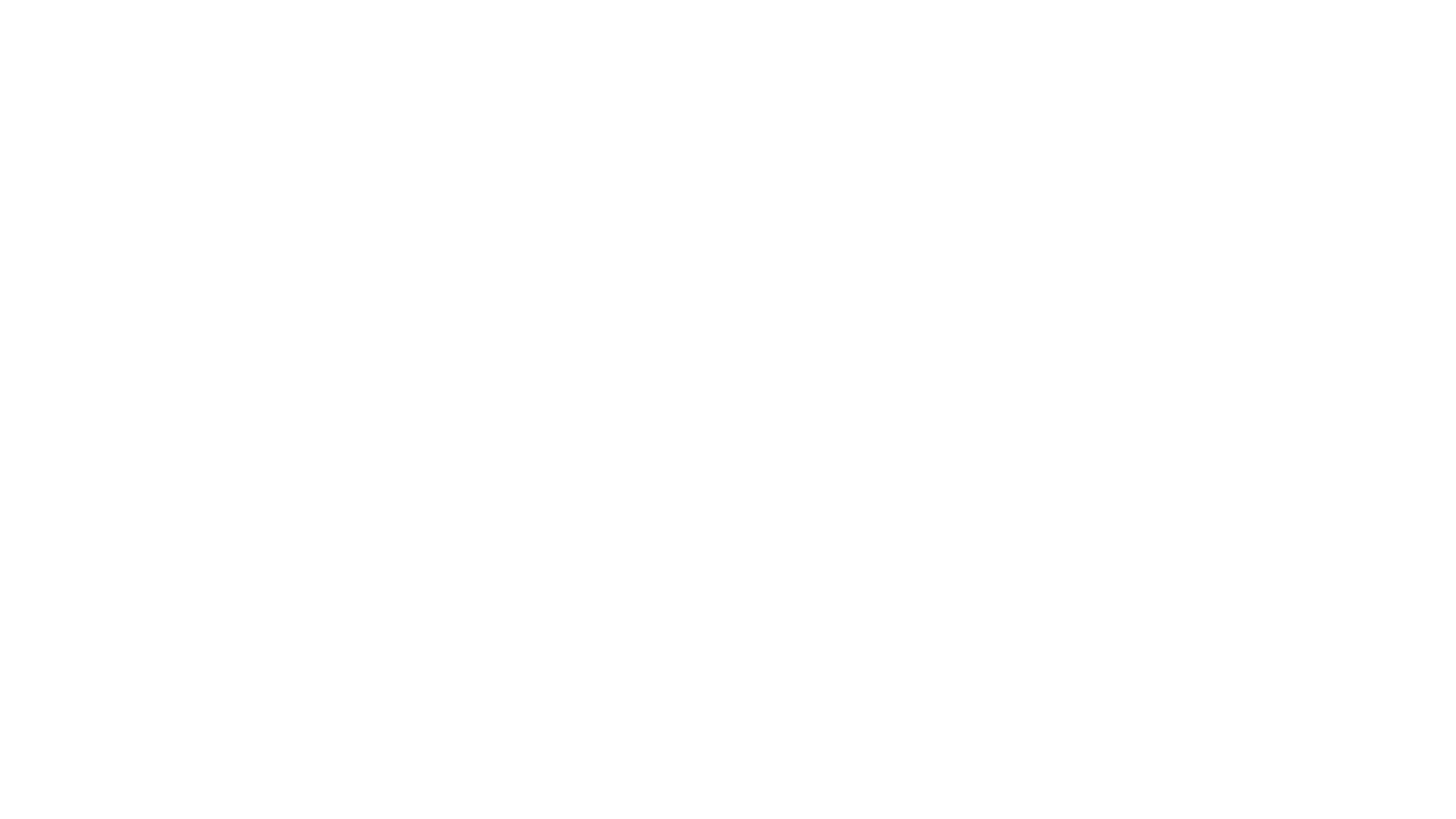 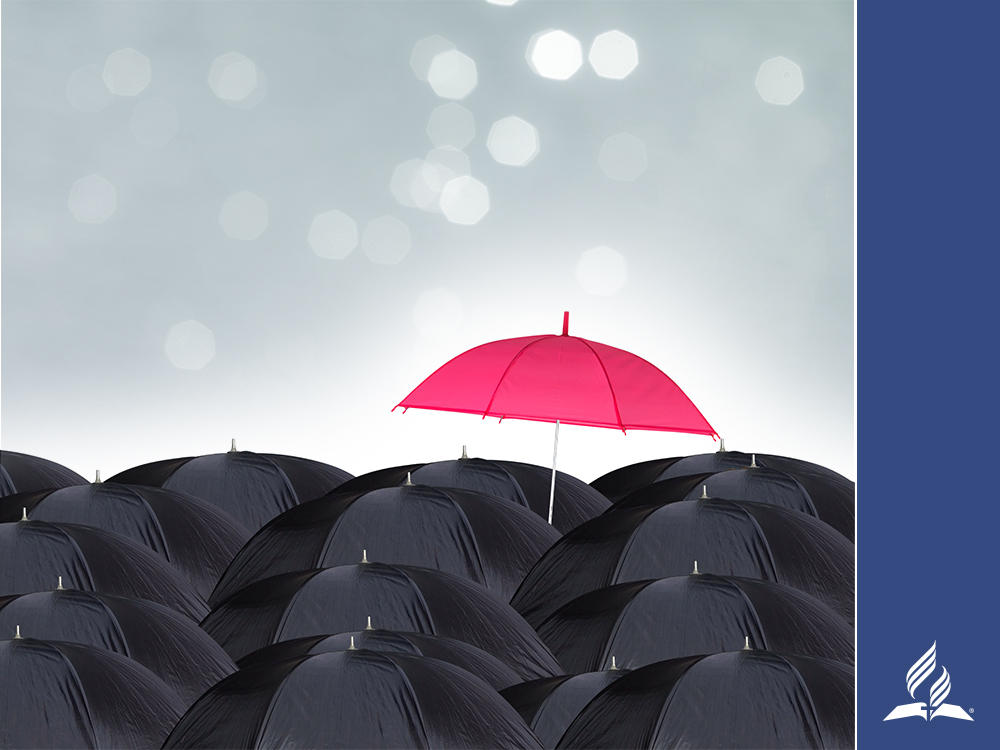 But you will not leave in haste or go in flight;
For the Lord will go before you.
—Isaiah 52:12
[Speaker Notes: This is a lesson for us today as well. We need to trust much more in the Lord’s protection and guidance. He goes ahead of us and prepares the way so that we do not have the trouble we anticipate.

Claim the promise of Isaiah 52:12, 
But you will not leave in haste or go in flight; 
for the Lord will go before you.]
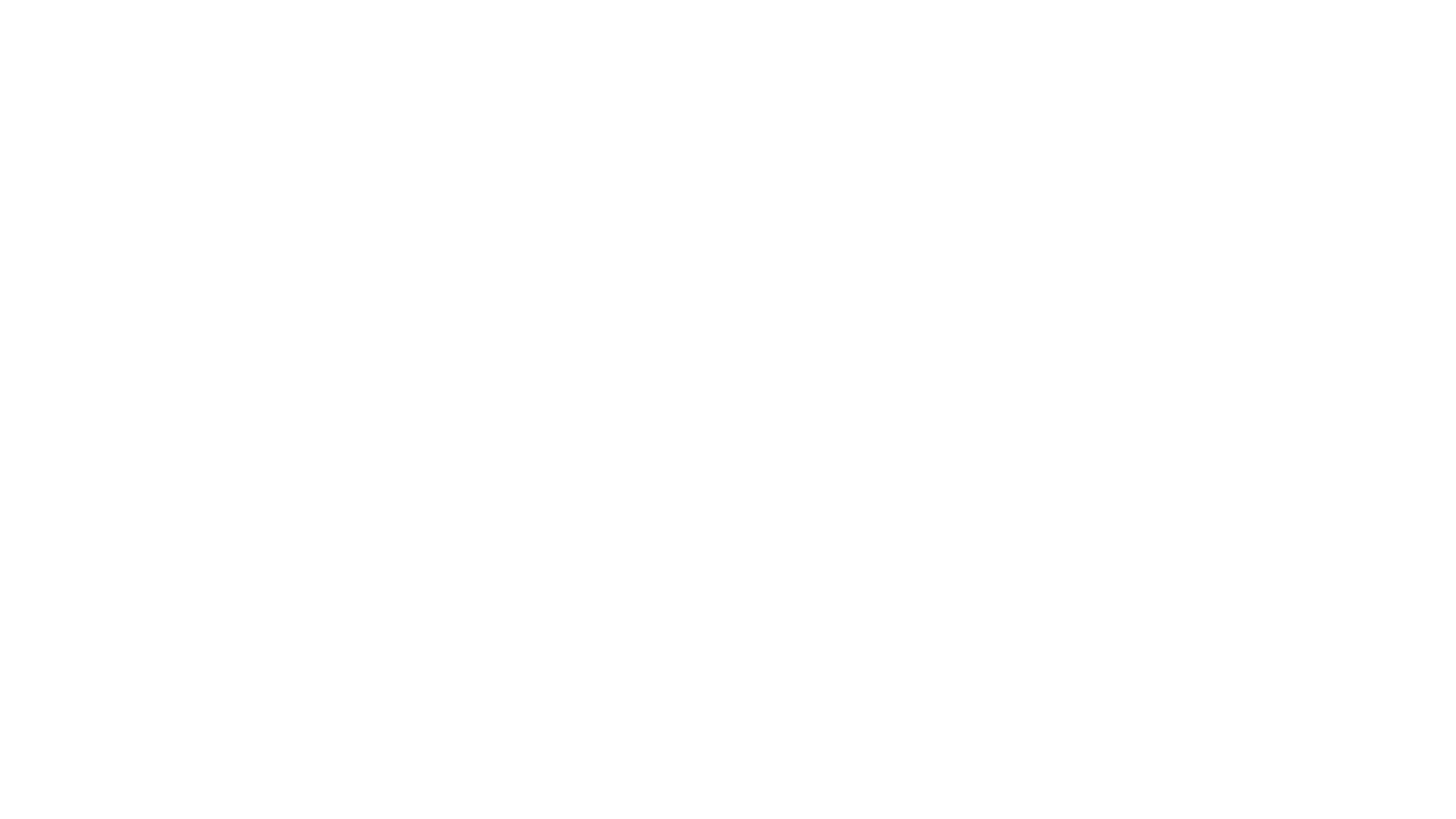 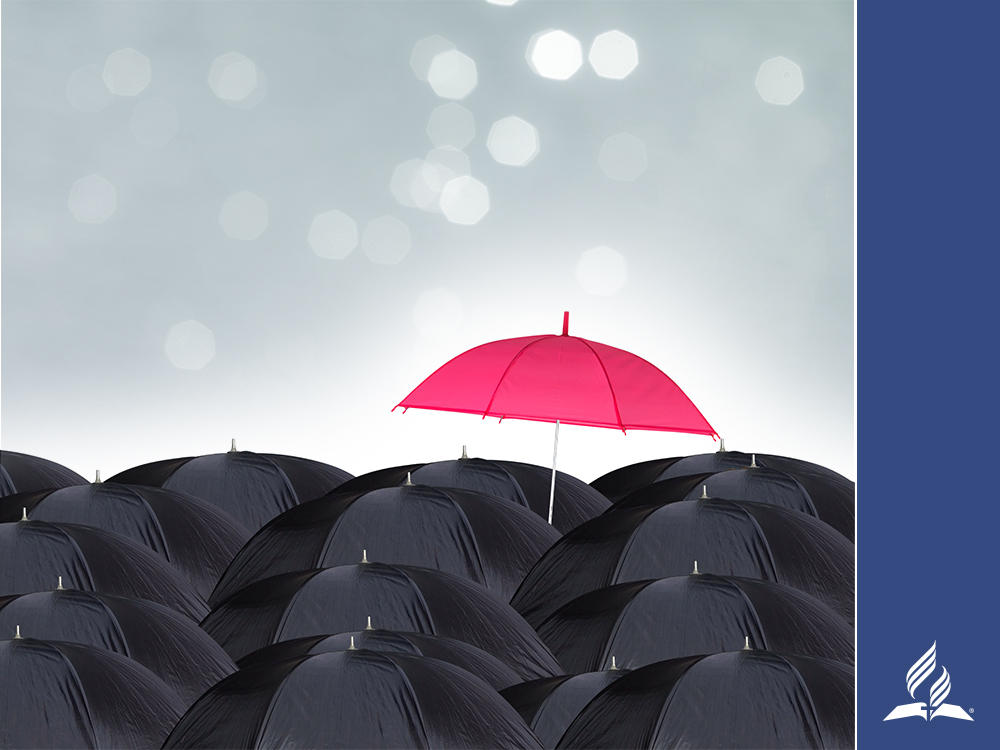 GOD ALSO PROVIDES A PATH TO RESILIENCE for Jacob using spiritual strategies
Jacob is shown that he has a Savior.
God gives Jacob evidence of forgiveness through the change of his name.
God saves Jacob and his household from certain death.
[Speaker Notes: God provides a path to resilience for Jacob with spiritual strategies. Jacob is shown that he has a Savior. Ellen White writes, “God did not forsake Jacob. His mercy was still extended to his erring, distrustful servant. The Lord compassionately revealed just what Jacob needed—a Savior. He had sinned; but his heart was filled with gratitude as he saw revealed a way by which he could be restored to the favor of God” (Patriarchs and Prophets, 183).

The restoration of Jacob begins when:
God gives Jacob evidence of forgiveness through the change of his name. “Your name will no longer be Jacob [the supplanter], but Israel, because you have struggled with God and with men and have overcome” (Genesis 32:28).
God saves Jacob and his household from certain death. “This dream was related by Esau to his soldiers, with the charge not to harm Jacob, for the God of his father was with him” (Patriarchs and Prophets, 198).

Part of the conflict between Jacob and Esau has its roots in material inheritance. At times, stress comes to us because of financial constraints and it generates conflict. But when we trust in God and are open to His leading, the path to resilience helps us grow in faithfulness and strength to overcome.

Mariette Jacobs knew in the moment she learned both her parents lost their jobs that she was going to help them as much as she could, but she didn’t know the financial stress it would entail. Soon Mariette also lost her job. The entire family was left with the income of her younger sister. For months, they faced severe shortages. One day, Mariette said, “Oh, how much I would like to enjoy an ice cream.” Her younger sister replied, “Do you know how much it will cost to buy an ice cream?” Together they compared the price of essentials to the price of the desired treat and figured out the cost of an ice cream was much as a roll of toilet paper. With much laughter, they decided they needed toilet paper more than ice cream. 

Out of this anecdote, years later, Mariette Jacobs wrote a devotional book entitled The Day I Ate a Toilet Roll: Lessons in enduring through financial hardship. This book became a best seller of its kind. The author testifies that her experience with monetary struggle brought great lessons with it, such as humility, diligence, obedience, generosity, integrity, discipline, satisfaction, patience, and faithfulness to God. 

Living by the promise, “And my God will meet all your needs according to the riches of his glory in Christ Jesus” (Philippians 4:19), will nurture our faithfulness and enable us to walk the path to resilience.]
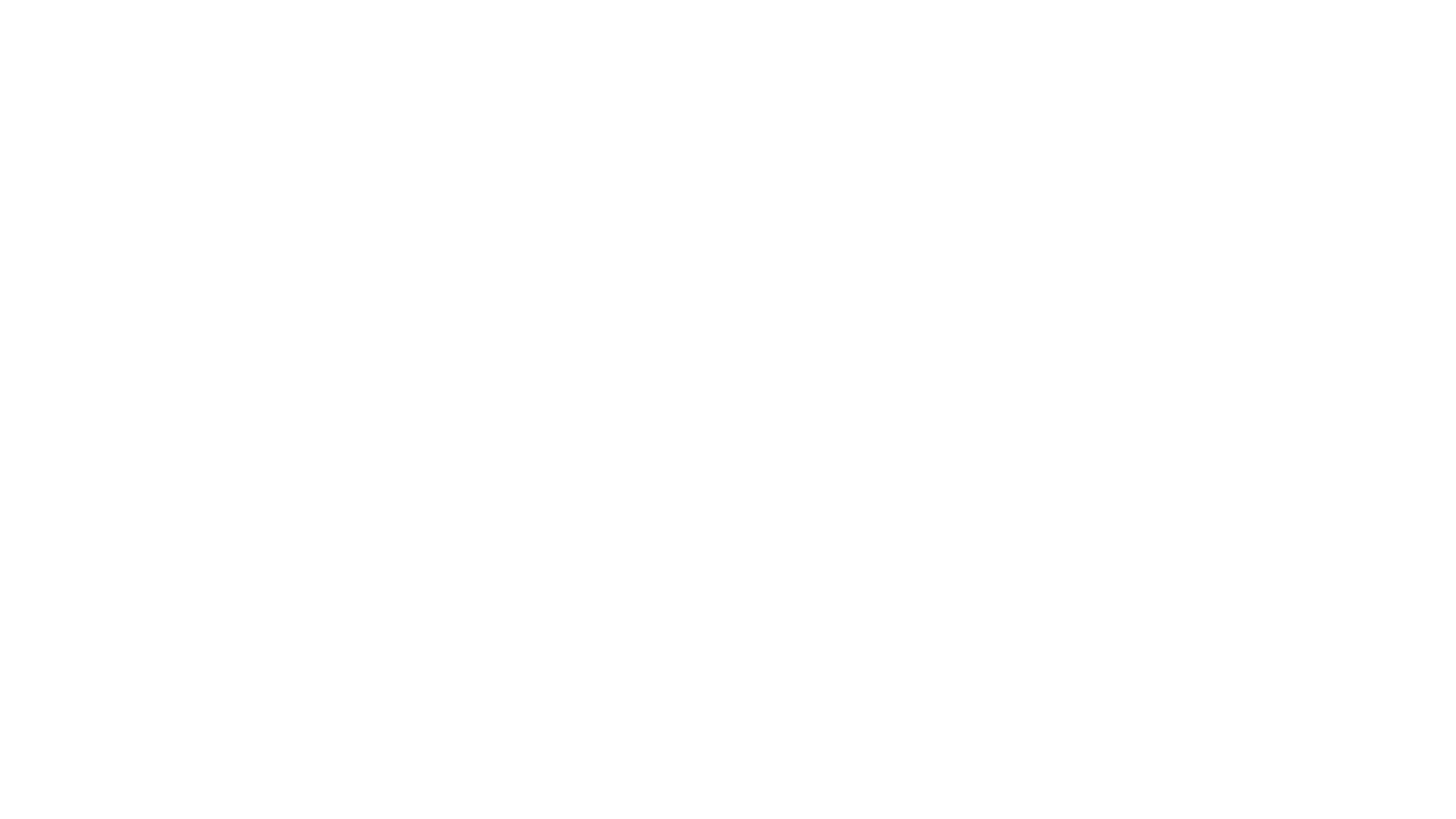 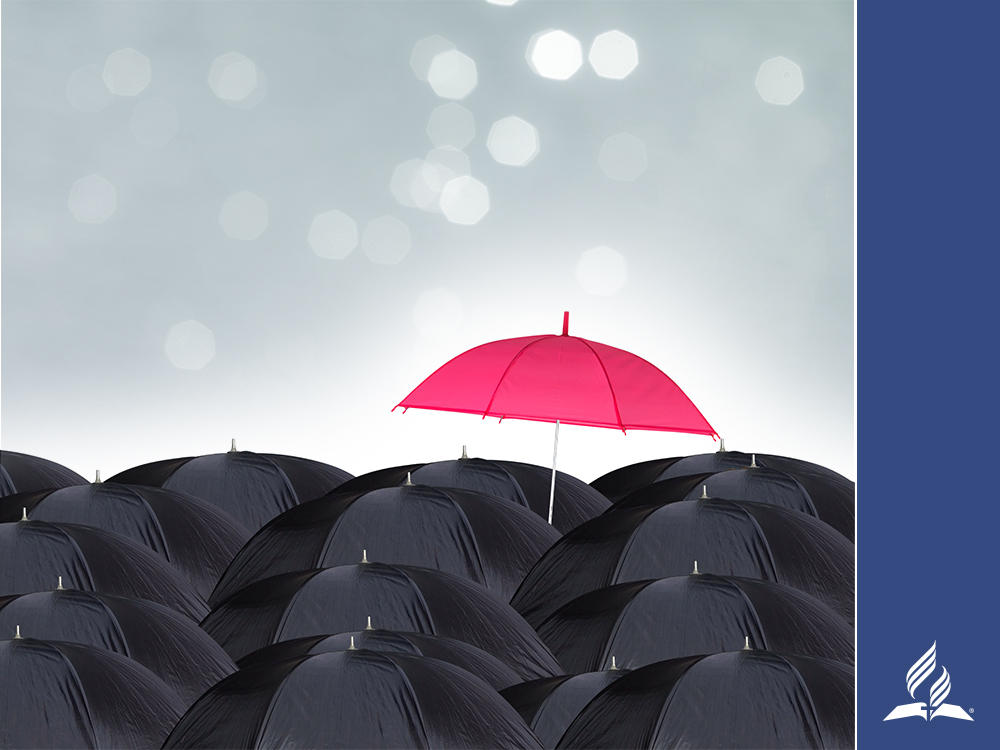 DAVID
The king was shaken. 
He went up to the room over the gateway and wept. 
As he went, he said: “O my son Absalom! 
My son, my son Absalom! 
If only I had died instead of you—O Absalom, my son, my son!” 
—2 Samuel 18:33
[Speaker Notes: DAVID
“The king was shaken. He went up to the room over the gateway and wept. As he went, he said: “O my son Absalom! My son, my son Absalom! If only I had died instead of you—O Absalom, my son, my son!” (2 Samuel 18:33).
 
The Bible describes David’s state of emotions vividly at the end of 2 Samuel 18 and the beginning of chapter 19—shaking, weeping, mourning, and exclaiming out loud the name of his dead son Absalom. Even though God preserves the life of David after his sin with Bathsheba, David must endure the loss of four sons who die or who are killed, and also the loss of his daughter who withdraws from society after being raped and becomes desolate. 

It has been observed that the loss of a child places parents at risk for depression, marital disruption, and addictions. 
Truly, the life of David is full of trauma. Here are some highlights: 
As a young shepherd, his life is at risk from lions and bears harassing his flock (1 Samuel 17:37).
He himself risks his life as an adolescent when he offers to fight Goliath (1 Samuel 17). 
He fights numerous battles against Philistines and Amalekites, risking his life many times. Late in life his generals instruct him to stay back and not risk riding to war with them, because “You are worth ten thousand of us now” (2 Samuel 18).   
His relationship with King Saul is loaded with trouble; and he is the victim of multiple attacks from the king whose intention is to kill David. 
David is also humiliated and hurt deeply. King Saul orders his daughter, David’s wife, to marry another man while David is living in exile (1 Samuel 25:44). 
When the Amalekites conquer several cities and burn them down to the ground, they take captive the Israelites’ wives, their sons and daughters, including David’s wives. As a result, his own men want to stone him (1 Samuel 30:1-6). 
Amnon, David’s son, rapes Tamar, David’s daughter, which causes Absalom, another of David’s sons, to kill Amnon in revenge (2 Samuel 13:28, 29). 
Absalom leads a rebellion against his own father David, and he dies at the hand of David’s soldiers (2 Samuel 15-18).]
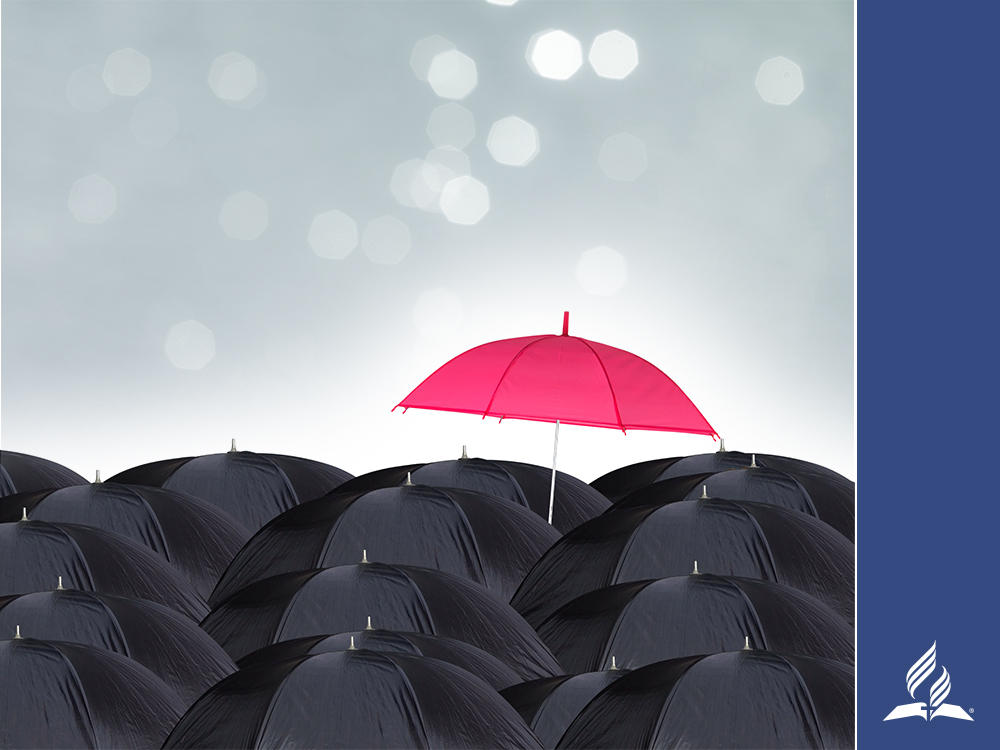 GOD PROVIDES A PATH TO RESILIENCE for David
Resilience is a lifestyle and these habits are often evident in David:
Resilience is a choice. You persevere because your life purpose is to keep your eyes focused on Jesus.
Resilient people take charge of their lives and stop making excuses.
Resilient people forgive those who offend them and press on.
 Resilient people see reality and know being positive keeps them going.
[Speaker Notes: With so many tragic and life-or-death events in his life, how does David keep calm and carry on?

God provides a path to resilience for David. One pastor tells us that resilience is a daily habit. Some of the habits he describes are often evident in the life David. “Resilience is a lifestyle. . . Resilience is a choice. You persevere because your life purpose is to keep your eyes focused on Jesus. . . Resilient people take charge of their lives and stop making excuses. . . Resilient people forgive those who offend them and press on.”9 Resilient people see reality and know being positive keeps them going.  

Resilient people live healthier lives emotionally and physically. When Goliath hurls abuse and insults at Israel’s God, David calmly leaves the army camp to kill the blaspheming giant fully trusting in the Lord. When Saul throws his sword at David to silence him, David calmly leaves Saul’s household fully trusting in the Lord. When Absalom marches on Jerusalem, David calmly leaves Jerusalem fully trusting in the Lord. Each time he demonstrates resilience during trauma and returns in victory and peace. 



9 Ray Ellis. SermonCentral.com. Resilience Is a Daily Habit, August 8, 2006. Retrieved March 13, 2019. https://www.sermoncentral.com/sermons/print?sermonId=94260.]
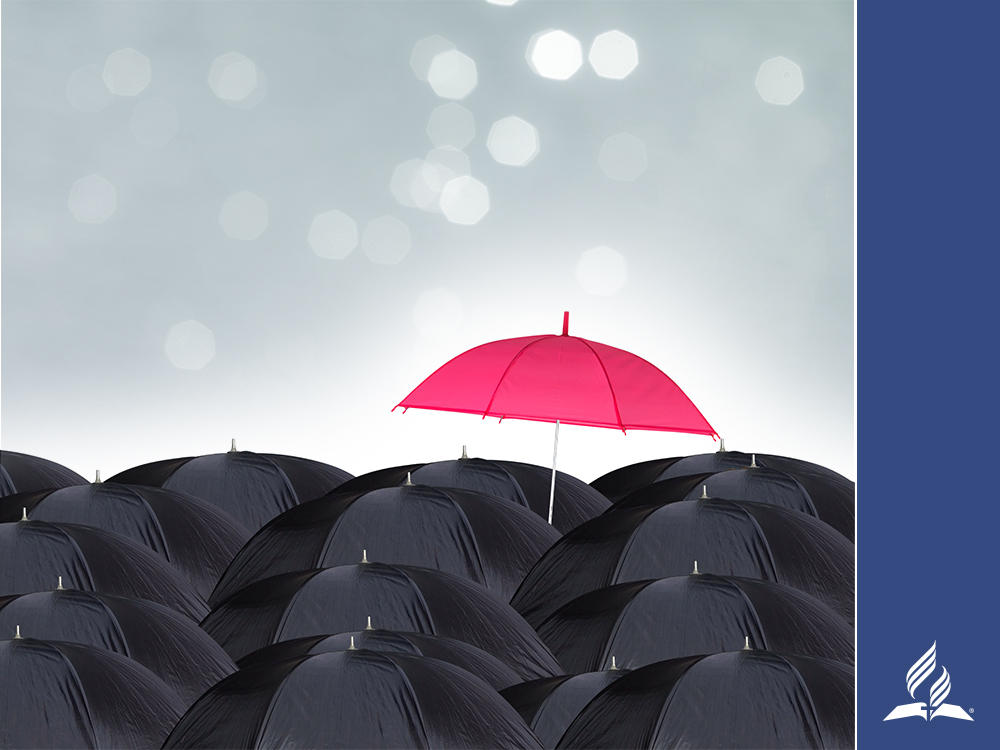 POSITIVE HEALTH OUTCOMES FROM RESILIENCE
The experience of more positive emotions and better regulation of negative emotions
Less depressive symptoms
Greater resistance to stress
Better coping with stress, through enhanced problem-solving, a positive orientation, and re-evaluation of stressors
Successful aging and improved sense of well-being despite age-related challenges
Better management of post-traumatic stress disorder (PTSD) symptoms
[Speaker Notes: Research identifies positive health outcomes from resiliency. As you listen to this list, think of times in David’s early life (or another Biblical character) when you can see some of the health benefits, “including:
The experience of more positive emotions and better regulation of negative emotions
Less depressive symptoms
Greater resistance to stress
Better coping with stress, through enhanced problem-solving, a positive orientation, and re-evaluation of stressors
Successful aging and improved sense of well-being despite age-related challenges
Better management of post-traumatic stress disorder (PTSD) symptoms (Khosla, 2017)”

The study continues reporting that “resilience experts point to research that resilience boosts immune system functioning. Resilient people are better able to manage negative emotions and experience more positive emotions, which leads to objectively good health outcomes like more immune system cells and better immune functioning in cancer patients, and more favorable mortality rates in marrow transplant patients.”10 Being resilient is good for your health!


10 Positive Psychology Program. What is Resilience and Why is it Important to Bounce Back? Retrieved March 13, 2019. Last updated January 3, 2019. https://positivepsychologyprogram.com/what-is-resilience/. Resilience experts referred to are Harry Mills and Mark Dombeck.]
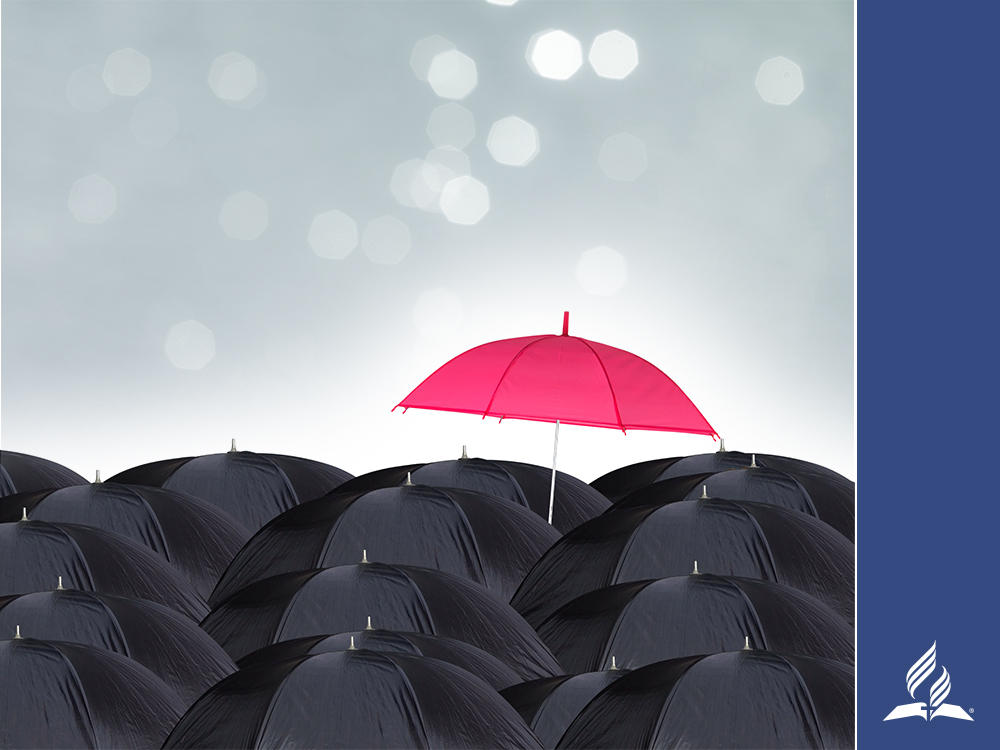 GOD PROVIDES A PATH TO RESILIENCE for David using spiritual strategies
The Book of Psalms offers multiple examples when David faces his troubles and finds comfort and strength in God by:
Taking his troubles to God in prayer
Maintaining a positive view when praying and asking for help even in impossible situations
Trusting in God
Praising God for His blessings
Worshipping God
Working with God
[Speaker Notes: How does David learn dependence on God for his resilience?

God provides a path to resilience for David with spiritual strategies. David understood from the time he was a teenager that the outward darkness in his life creates inner darkness. But David knows how to turn his inner darkness to light by turning to God who is the Light of the world. David’s greatest strategy is taking his troubles to the Lord in prayer. “David found strength in the Lord his God” (1 Samuel 30:6). 

When David prays or sing his psalms, he brings his great distress to the Lord and lays the heavy burden at the Lord’s feet. David knows that God understands us when we speak desperate words. David said, “I am in deep distress. Let us fall into the hands of the Lord, for his mercy is great” (2 Samuel 24:14). 

The Book of Psalms offers multiple instances of times when David faces his troubles and finds comfort and strength in God by:
Taking his troubles to God in prayer
Maintaining a positive view when praying and asking for help even in impossible situations
Trusting in God
Praising God for His blessings
Worshipping God
Working with God

It has been said that difficulty will make you or break you. After all the misfortune David endures, he survives. He is not broken. He makes it! To our present day, David is honored as the most notable king of Israel and considered the model of a “man after [God’s] own heart” (Acts 13:22).]
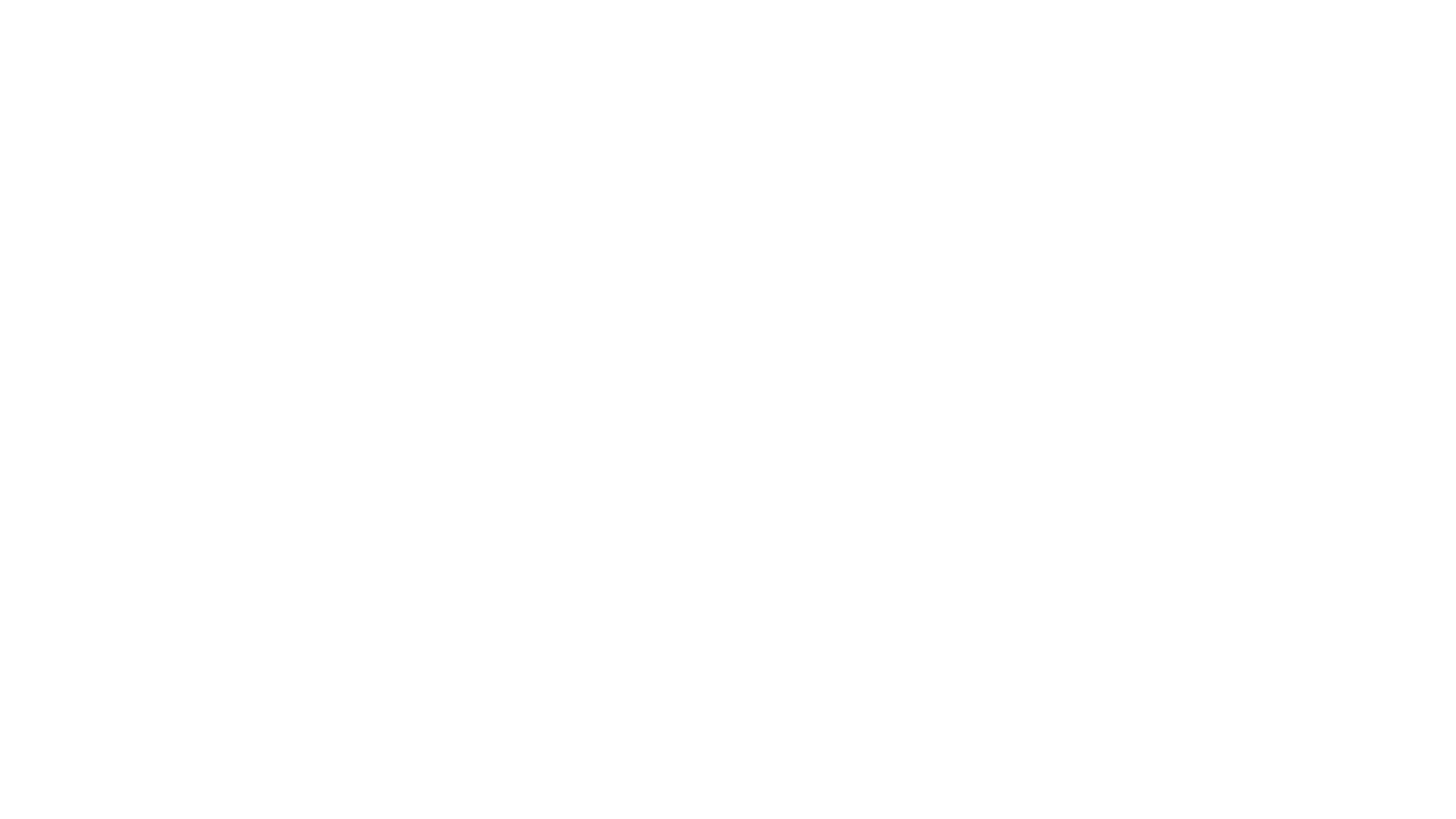 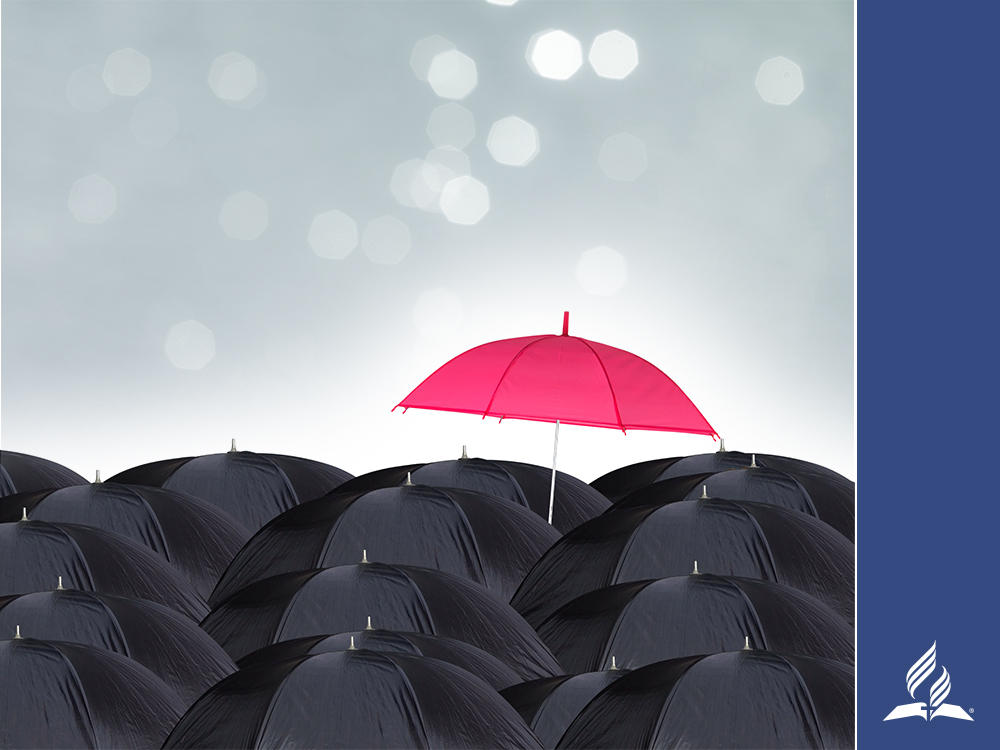 NAOMI
“Don’t call me Naomi [pleasant, delightful, or happy],” she told them. “Call me Mara [bitter], because the Almighty has made my life very bitter. I went away full, but the Lord has brought me back empty. 
Why call me Naomi? The Lord has afflicted me; the Almighty has brought misfortune upon me.”
—Ruth 1:20, 21
[Speaker Notes: NAOMI 
“Don’t call me Naomi [pleasant, delightful, or happy],” she told them. “Call me Mara [bitter], because the Almighty has made my life very bitter. I went away full, but the Lord has brought me back empty. Why call me Naomi? The Lord has afflicted me; the Almighty has brought misfortune upon me” (Ruth 1:20, 21).
 
A great portion of Naomi’s life is full of painful events leading her to bitterness. She develops a Mara attitude not only because of what is happening in the outward darkness surrounding her family but also because of the inner darkness growing in her heart. 

Famine forces Elimelech to take his family—his wife Naomi and sons Mahlon and Chilion—and move to Moab to avoid starvation. In a relatively short time, Elimelech dies leaving Naomi to fend for the two boys in a foreign nation. Later Mahlon and Chilion marry Moabite women—Orpah and Ruth. For ten years these young couples do not have children. The men die and, as a result, we find these three widows in danger and deprived of earning a living. Naomi’s statement (v. 20) about her Mara bitterness expresses trauma and desperation. Far away from her community of fellow God-worshippers, she attributes the reason of her misfortune and affliction to God. 

Jewish and Christian commentaries explain the traumatic events are divine retribution for Elimelech taking his family to a pagan land and for Mahlon and Chilion marrying pagan women. If this is the case, the suffering of this family is due to human choice and wrong decision making.]
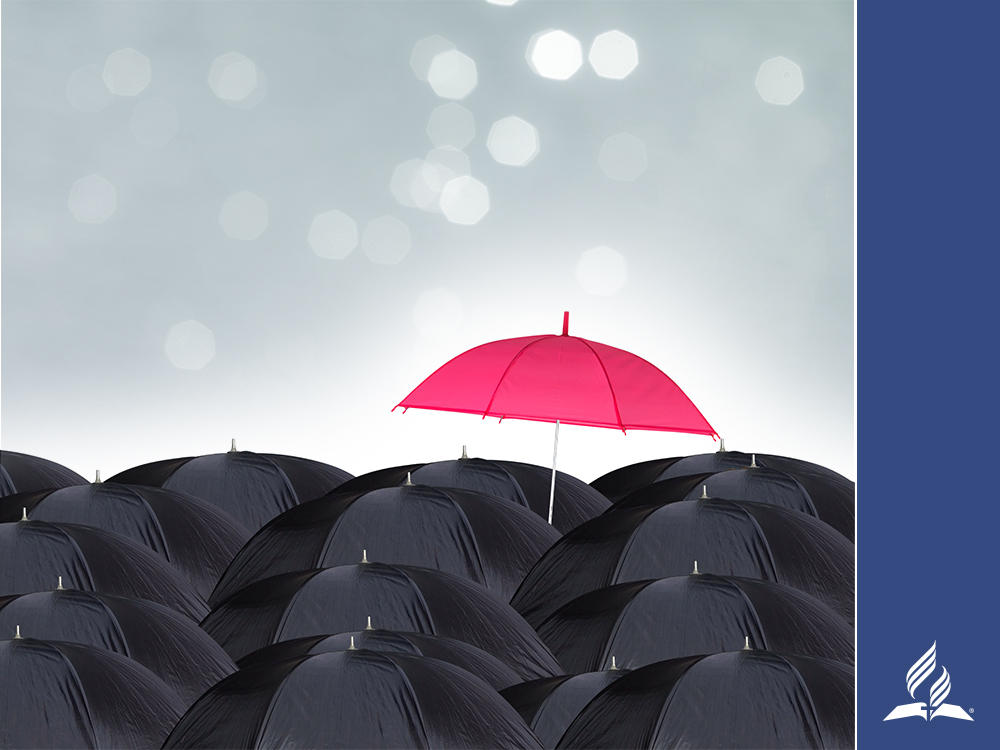 GOD PROVIDES A PATH TO RESILIENCE for Naomi using spiritual strategies
Like David who takes his complaints to God, Naomi complains to God.
She also blames God, but when she is blessed, she does not forget to praise Him to others.
Naomi leans on the support from her community and does not isolate herself.
[Speaker Notes: How does Naomi get back on the right road going to the place God prepares for her new normal? 

God provides a path to resilience for Naomi using spiritual strategies. Like David who takes his complaints to God, Naomi complains to God. People do not like to endure pain and they get upset with God. But God wants us to talk to Him and not to others. Ask Him, “Why me, Lord?” Naomi also blames God for her pain. Blaming God is not the purest way to cope, but when bitter Mara returns home, God blesses her. The inner darkness recedes, and as she becomes Naomi again, she praises God. 

Naomi uses another coping style for developing resilience. She leans on the support from her hometown community. This is a great way to deal with pain. She does not isolate herself in the middle of her pain but allows her community to encourage her during the hard times and then the same friends rejoice with her during the joyful times. We are also called to be healing communities. Like family, a supportive church soothes the pain and helps in practical matters to provide emotional support. 

The story of Helen Keller (1880-1968) is known by many. She provides a wonderful example of resilience. As a toddler of 19 months, Helen became deaf and blind. 
Deprived from the main avenues of learning, she was prevented from normal mental development. But Ann Sullivan, a teacher with unprecedented patience and perseverance, taught the little girl to speak, to read, and to “listen” with her hands. This was possible because Teacher Ann was nearly blind herself and understood the frustration and limitations of Helen’s blindness.

Being released from her inner darkness, Hellen Keller graduated from college and wrote twelve books. A popular speaker, she lectured to improve the life of others who, like herself, are victims of public prejudice. She became an officer at the American Foundation of Overseas Blind and travelled extensively to thirty-five countries and five continents thus inspiring millions of people during the 1940’s and 1950’s.]
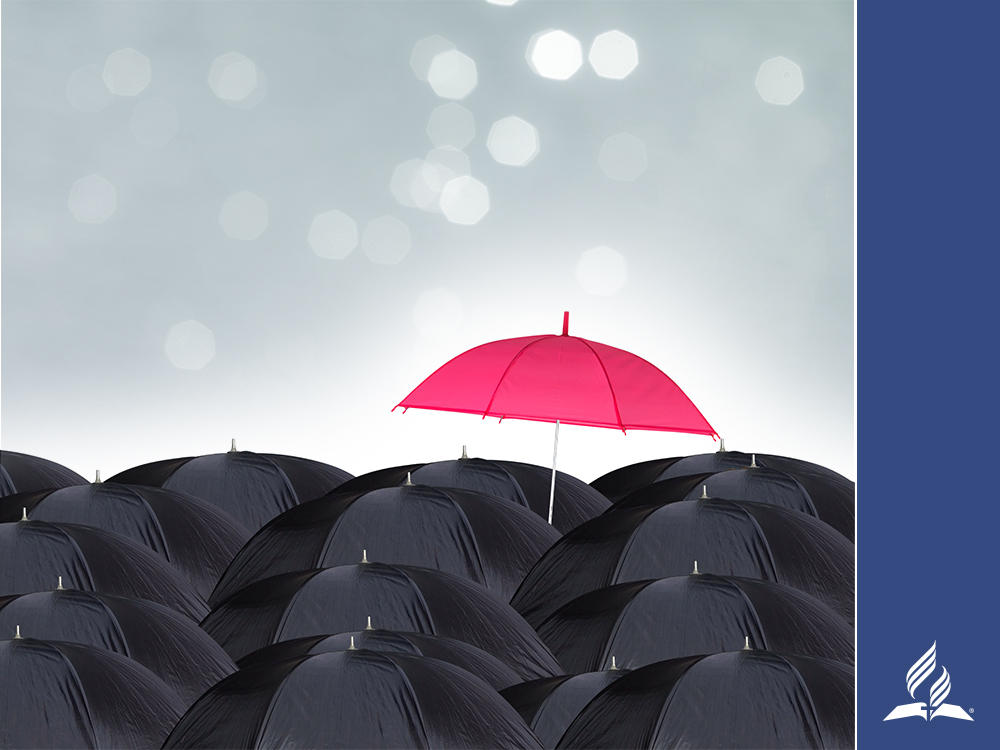 We also glory in our sufferings, 
because we know that
suffering produces perseverance;
perseverance, character; 
and character, hope. 
—Romans 5:3, 4
[Speaker Notes: The story of Helen Keller provides a magnificent example of how unsurmountable barriers can make an individual stronger through distress. The Bible attests that there is meaning in suffering, for it leads to character development: “We also glory in our sufferings, because we know that suffering produces perseverance; perseverance, character; and character, hope” (Romans 5:3, 4).
 
CONCLUSION 
We have talked about four Bible characters today, but there are many other stories recorded of men and women who suffer and emerge as instruments for God’s glory. Their stories serve for the benefit of many other people—their contemporaries and the generations since then. We are inspired by the resilience of Noah, Abraham, Joseph, Job, Moses, Rachel, Ruth, Hannah, Esther, Mary, John the Baptist, Peter and Paul. They suffer and, by God’s grace, become victorious because they choose divine counsel and direction.]
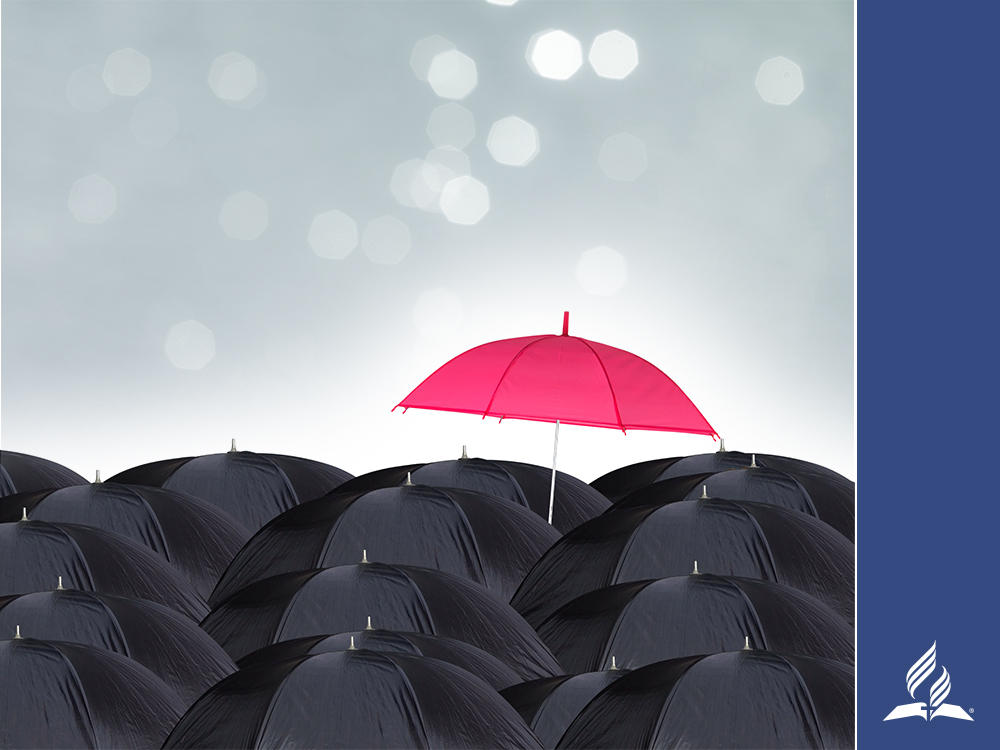 GOD ALWAYS PROVIDES A PATH TO RESILIENCE
People need to feel
hopeful and useful,
and these God-given tendencies help them 
bounce back and navigate
the new normal with 
flexibility and adaptability.
[Speaker Notes: God always provides a path to resilience. People need to feel hopeful and useful, and these God-given tendencies help them bounce back and navigate the new normal with flexibility and adaptability.]
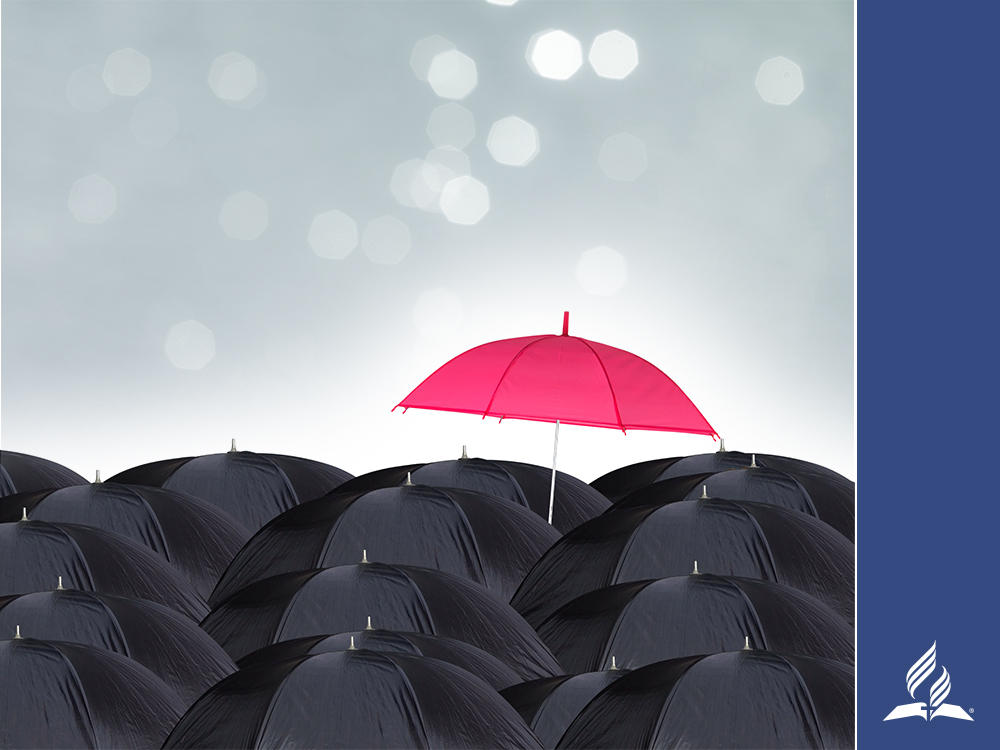 I tell you the truth, 
you will weep and mourn while the world rejoices. 
You will grieve,
but your grief will turn to joy.
—John 16:20
[Speaker Notes: We live in a world full of pain and injustice. Not only do we witness suffering and death, we experience it. Yet, Jesus promises that such pain will become joy: “I tell you the truth, you will weep and mourn while the world rejoices. You will grieve, but your grief will turn to joy” (John 16:20). 

Maybe this message is for a dear one who is suffering. Perhaps your dear one needs your presence. Perhaps your loved one’s pain will guide you in learning how to effectively support others as the hands and feet of God. Perhaps the church community will gain many blessings by caring for your loved one. Good things can develop from painful experiences.

You may be going through difficult times in an area of your life—health, family, work, faith, relationships, church. Or perhaps you already went through a traumatic event with its various sequels of trauma and you are suffering mentally or emotionally for what happened in the past. Maybe the situation is serious enough that you should consider professional psychological/psychiatric help. Whatever, the case, you are not alone.

You can be blessed by the Lord, both directly and indirectly, through the support of other people. Allow God to work in your life. Keep the avenues of prayer and Scripture reading open. Tell Him how you feel. Then place your trust in God and praise Him. Share any blessings you receive with others. And participate in your church group of believers.]
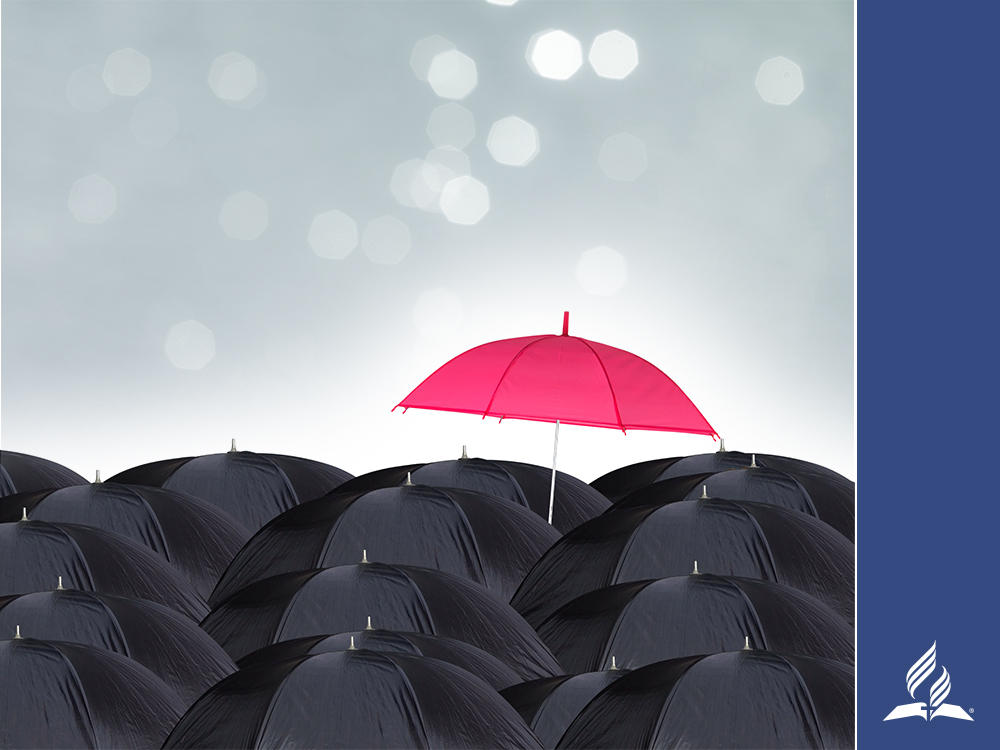 They confronted me in the day of my disaster, 
but the Lord was my support.
He brought me out into a spacious place;
he rescued me because he delighted in me.
—Psalm 18:18, 19
[Speaker Notes: Even when you do not understand why the Lord is allowing painful things to happen, get help, lean on someone you trust, talk about what hurts you. You are not alone. Finally, be patient, for He will not allow pain to be greater than you can take. In the meantime, hold onto promises like these: 

They confronted me in the day of my disaster, 
but the Lord was my support.
He brought me out into a spacious place;
he rescued me because he delighted in me.
Psalm 18:18, 19]
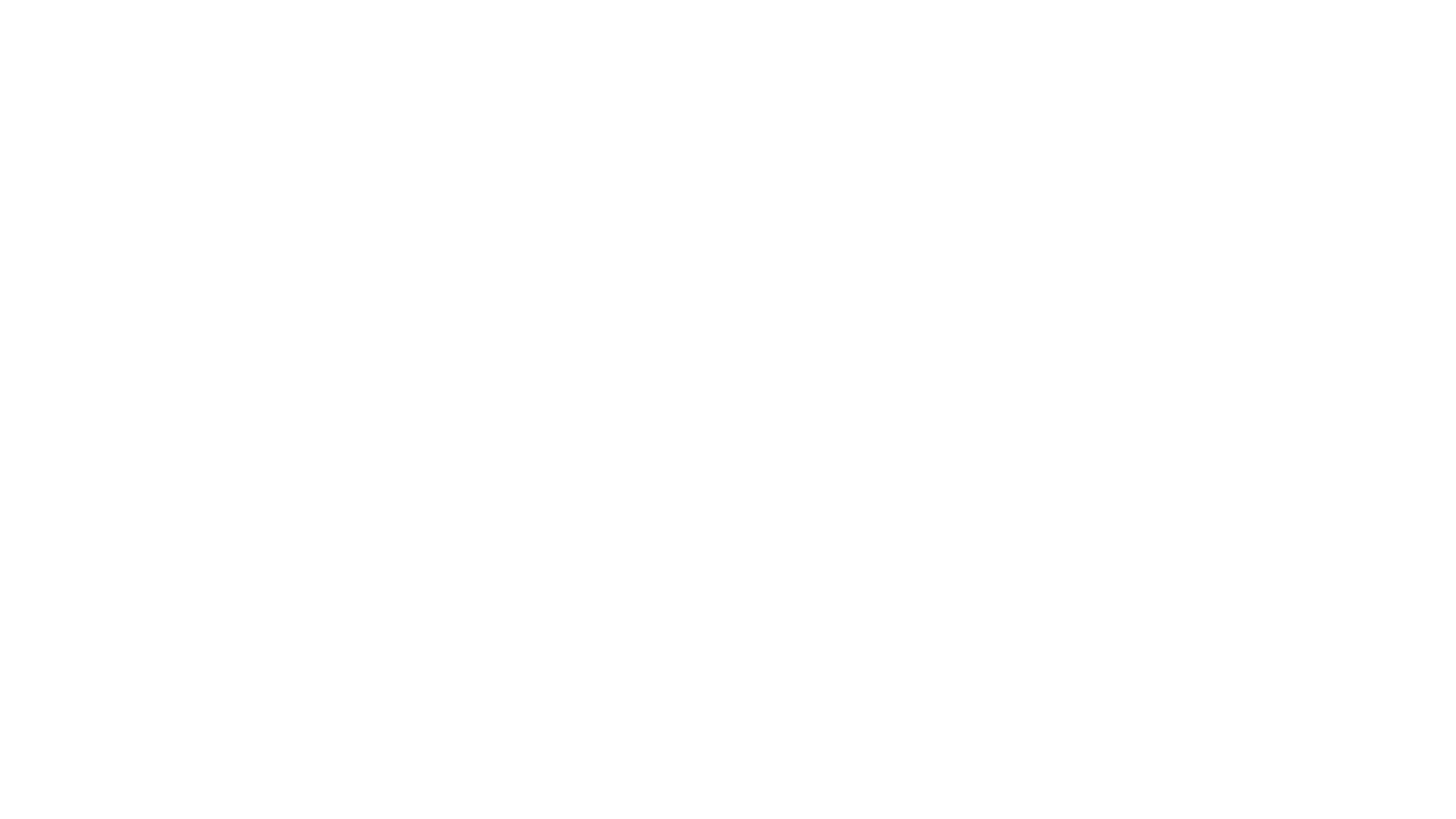 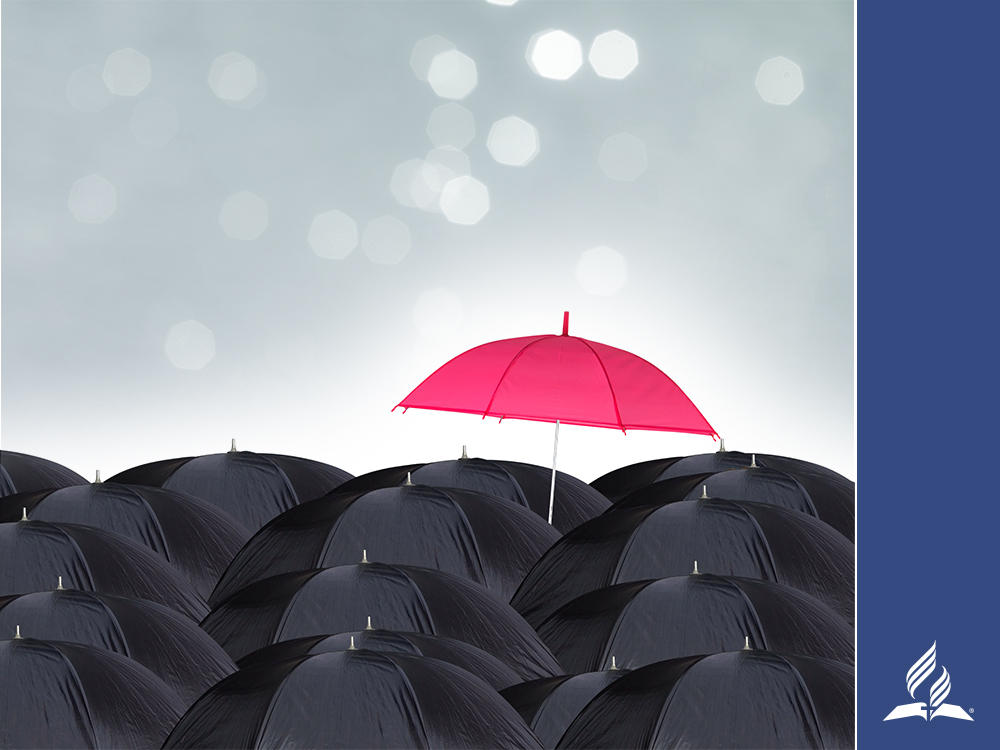 He will cover you with his feathers,
and under his wings you will find refuge;
his faithfulness will be 
your shield and rampart.
—Psalm 91:4
[Speaker Notes: He will cover you with his feathers,
and under his wings you will find refuge;
his faithfulness will be your shield and rampart.
Psalm 91:4 

May God bless each of us as we allow the Lord to help us work through our troubles and solve our painful situations. May God give us wisdom as a church and as individuals to provide meaningful support to those who suffer. May we all choose God’s path to resilience. Amen.]